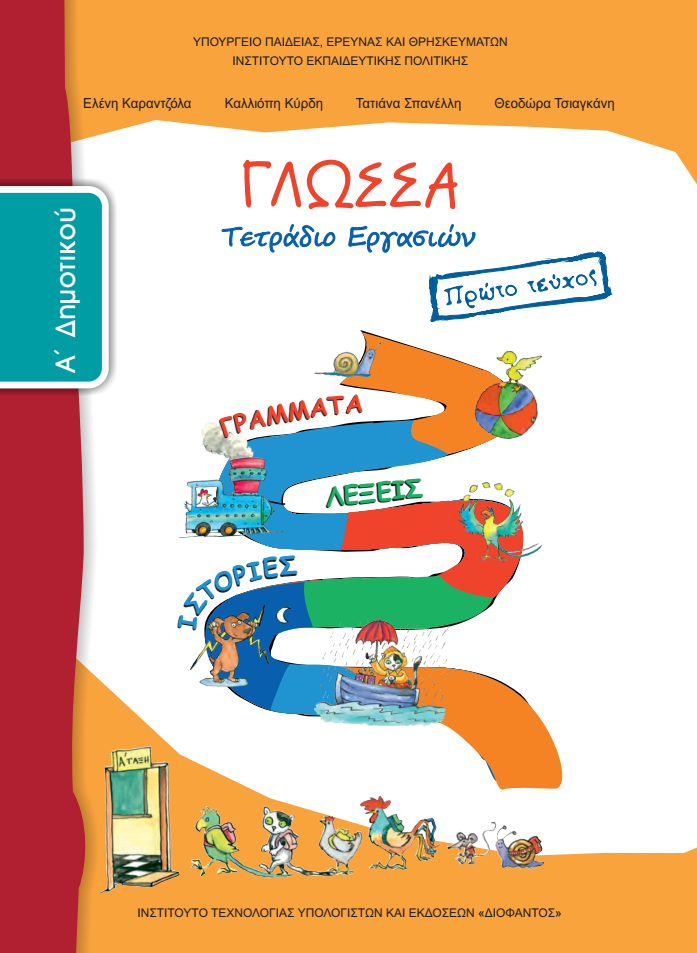 Τετράδιο εργασιών
Σελίδες 
38 - 39
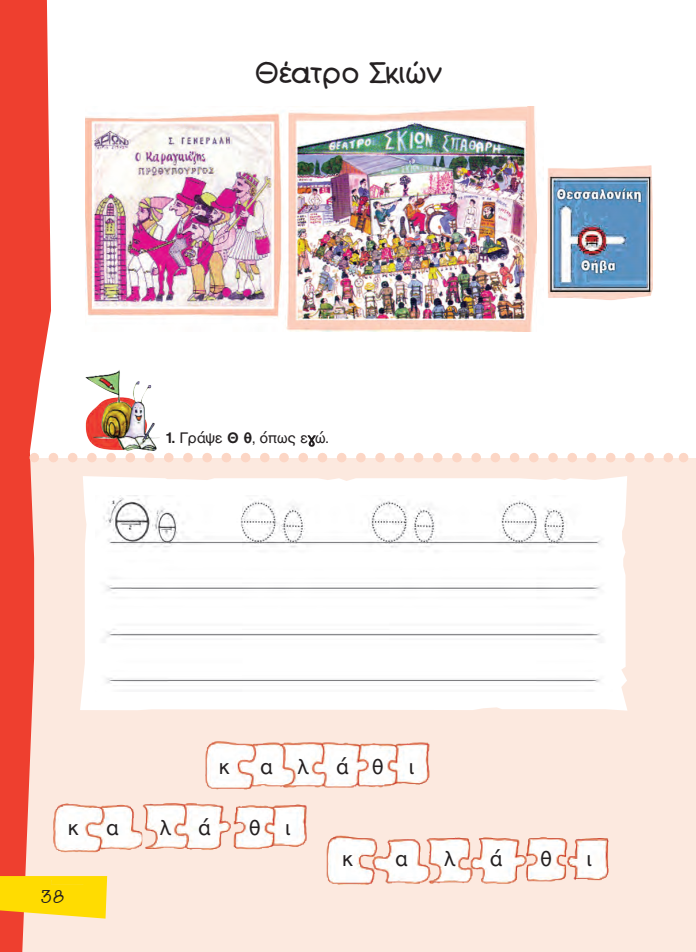 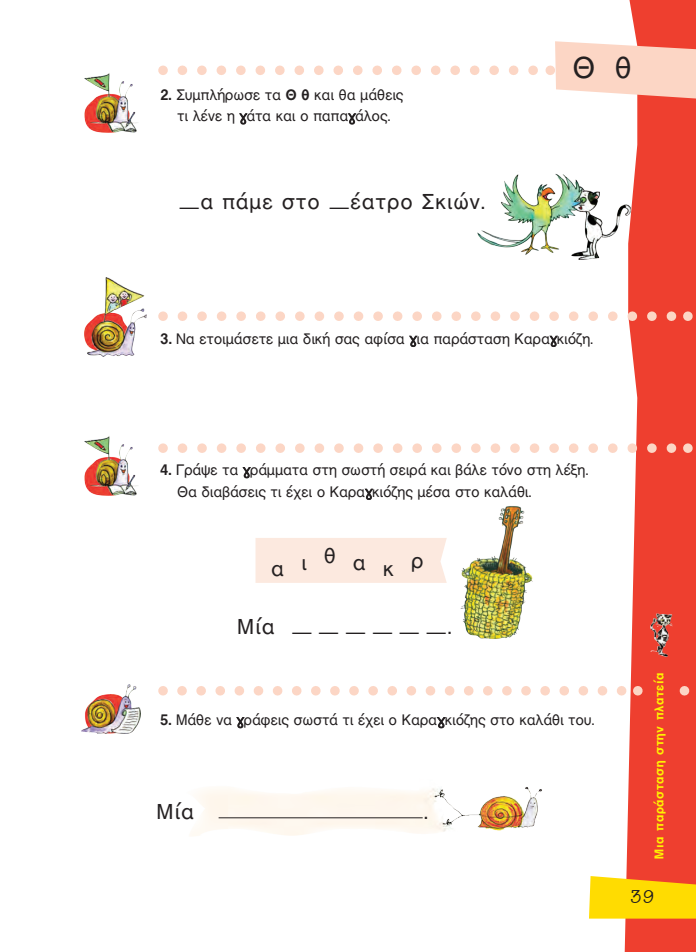 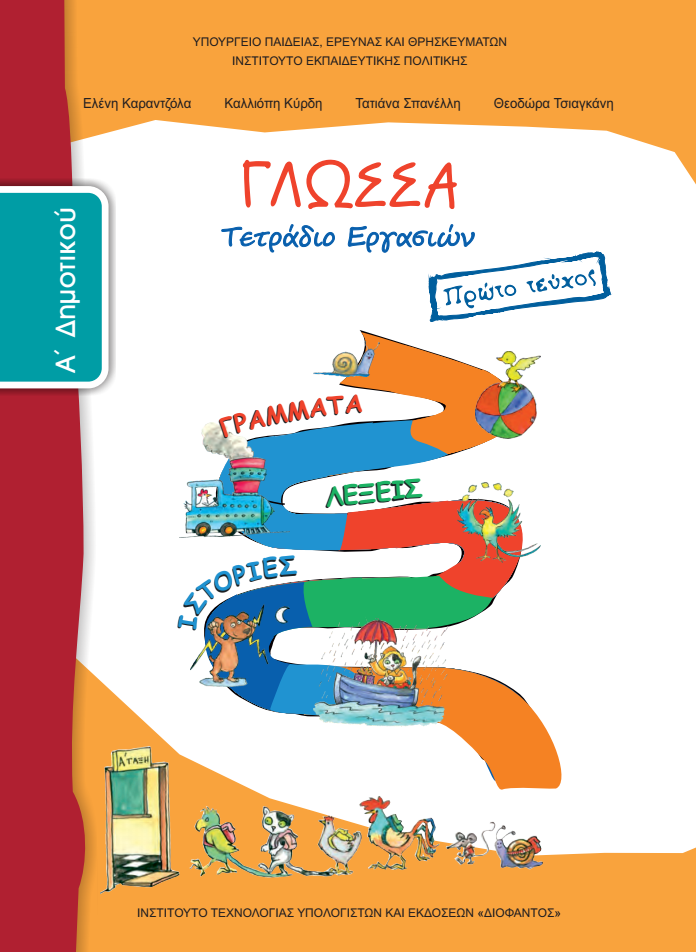 Σελίδες
38 - 39
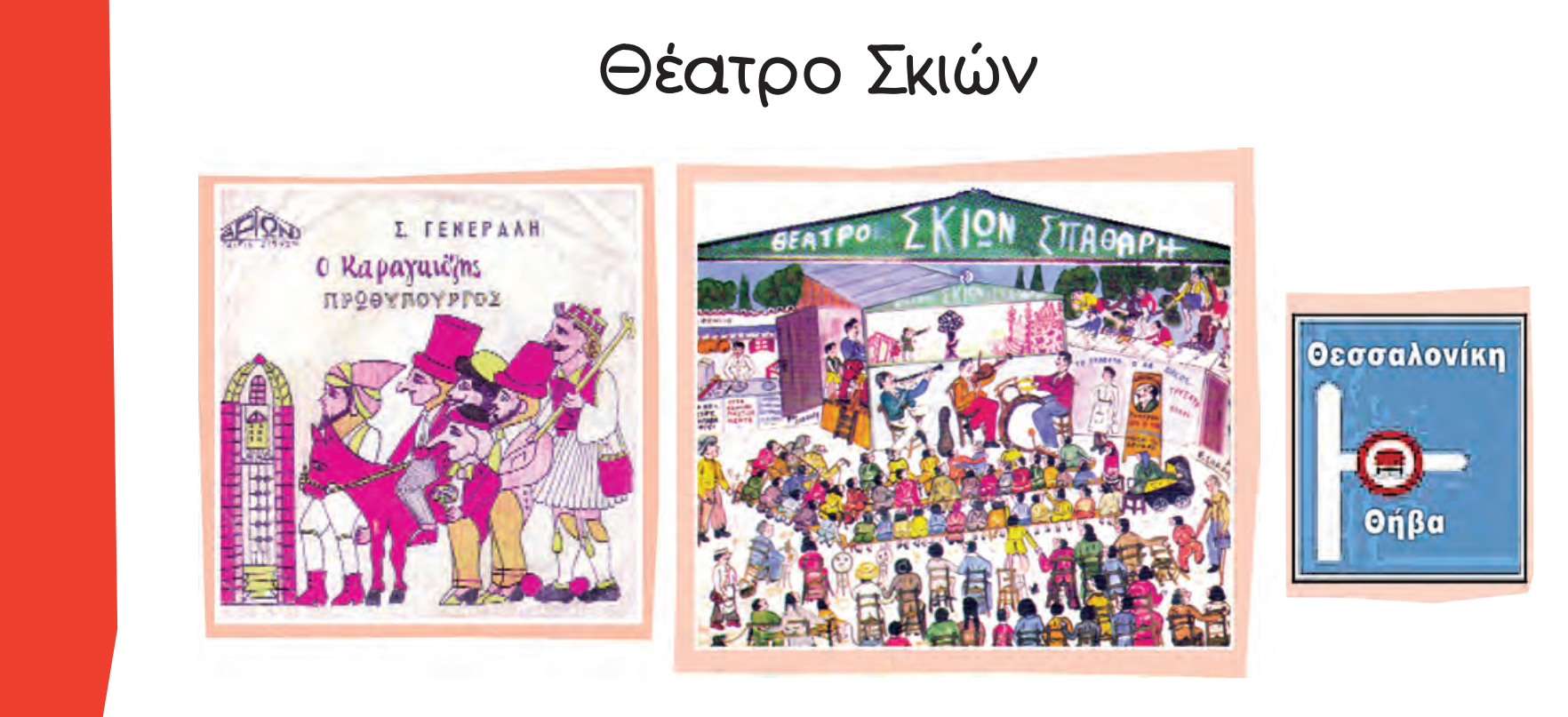 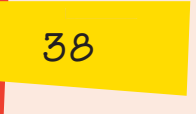 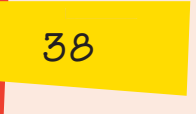 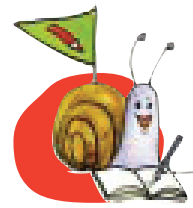 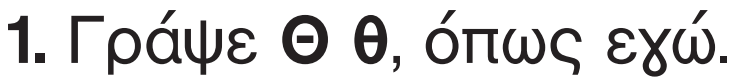 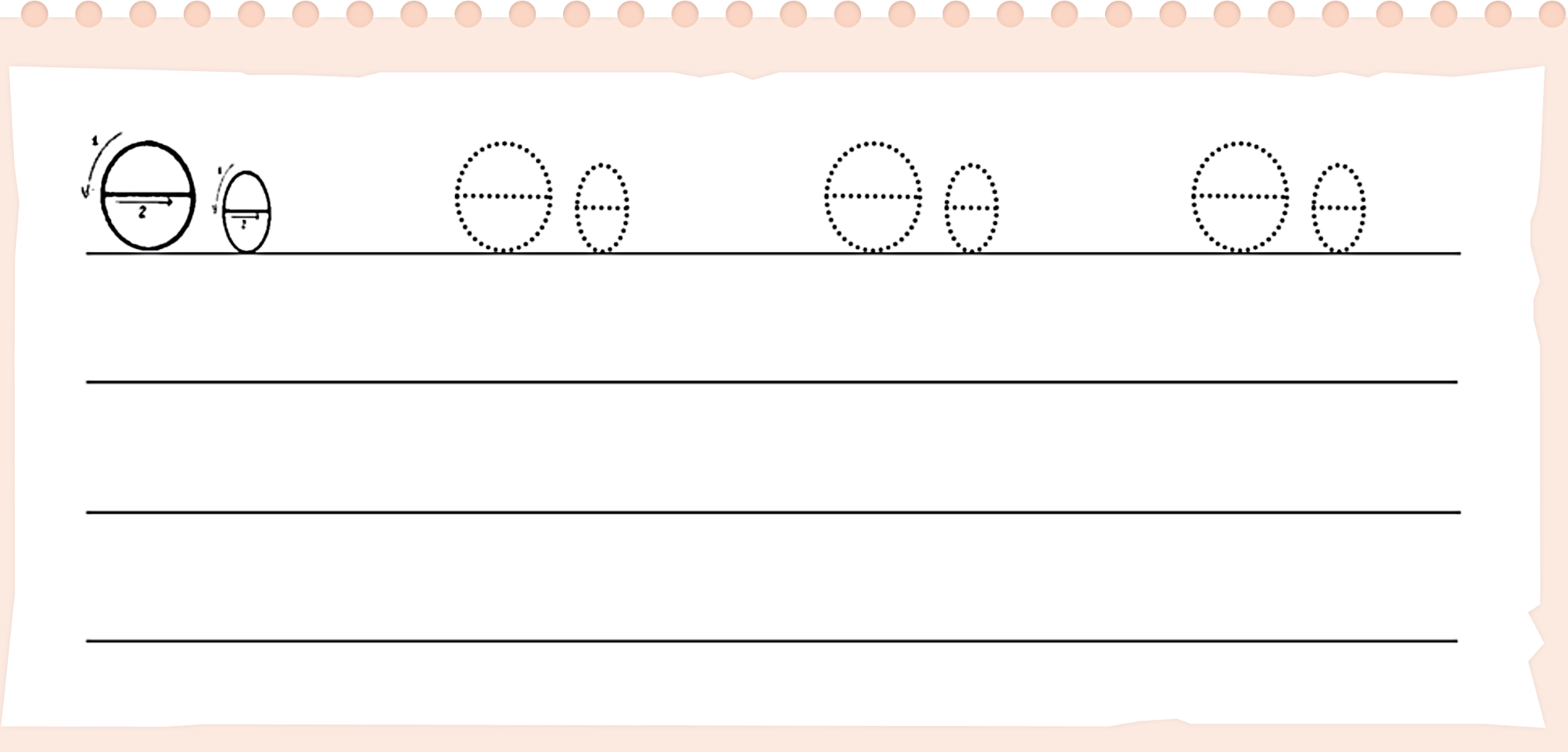 θ
θ
θ
θ
Θ
Θ
Θ
Θ
θ
θ
θ
θ
Θ
Θ
Θ
Θ
θ
Θ
θ
θ
θ
Θ
Θ
Θ
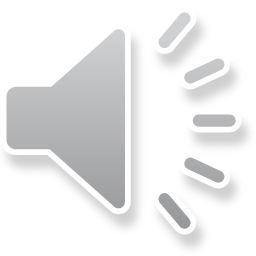 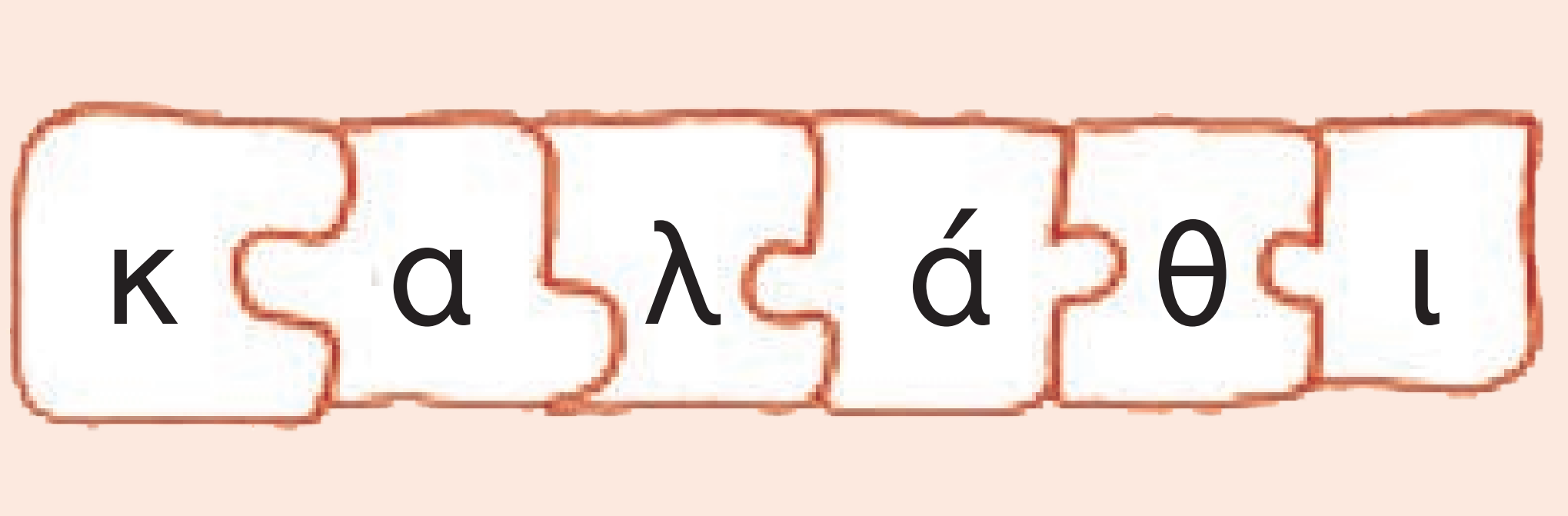 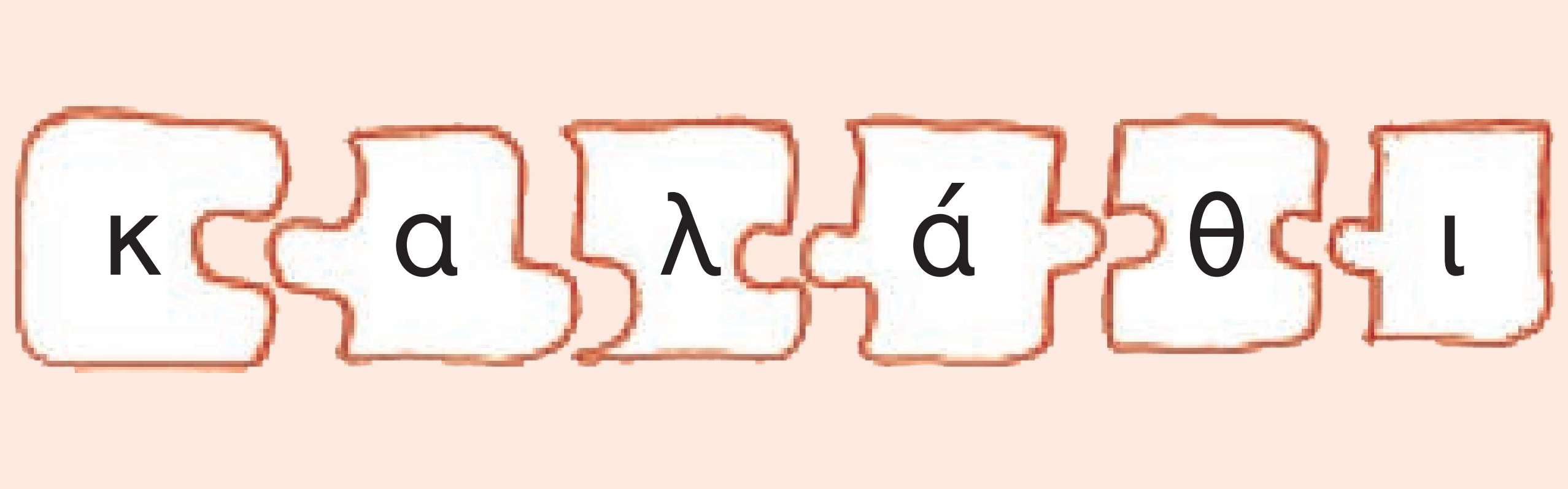 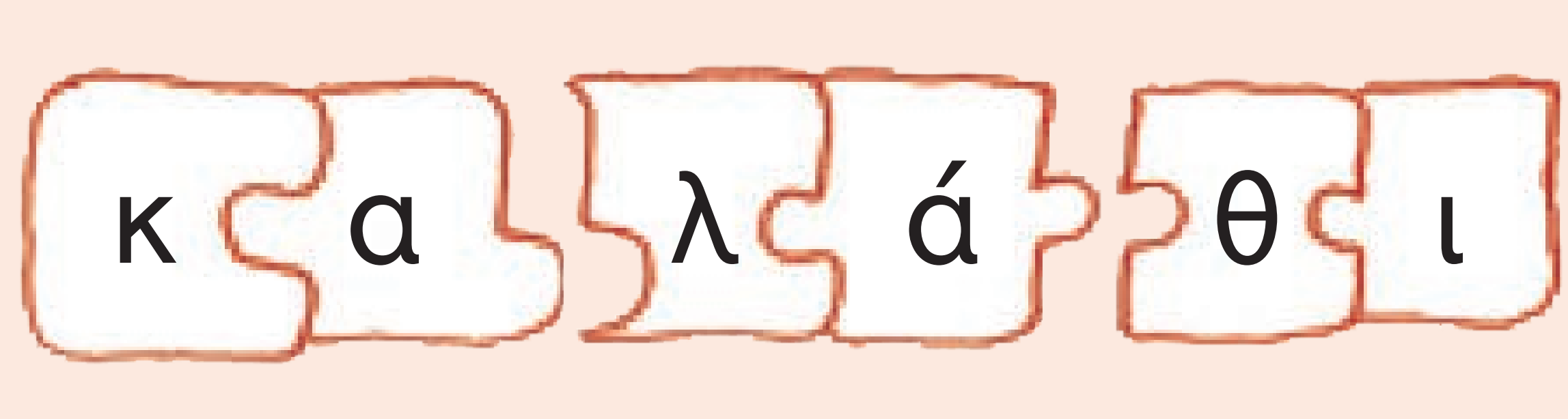 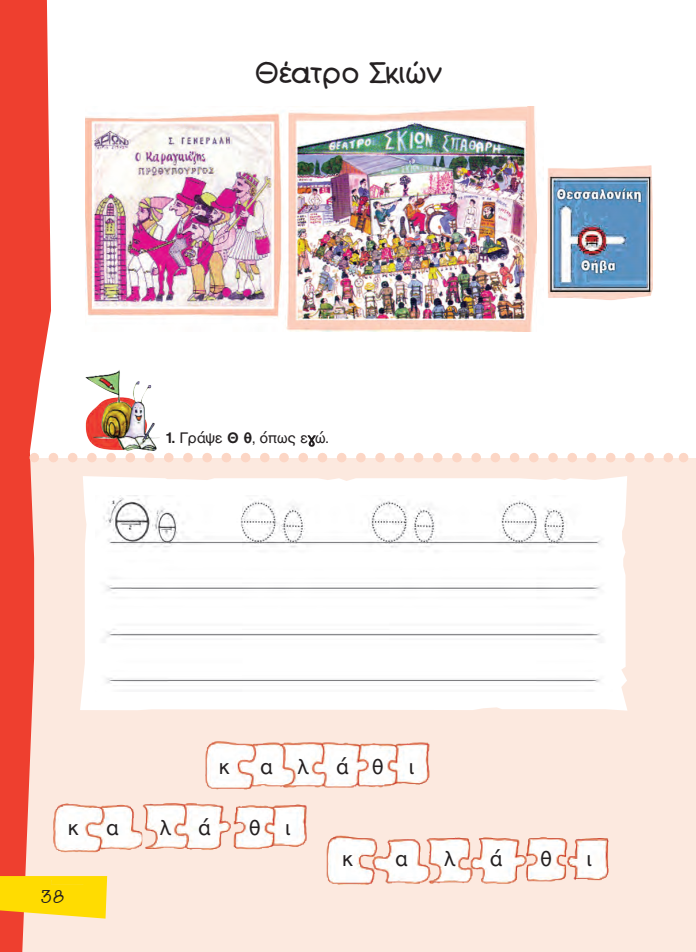 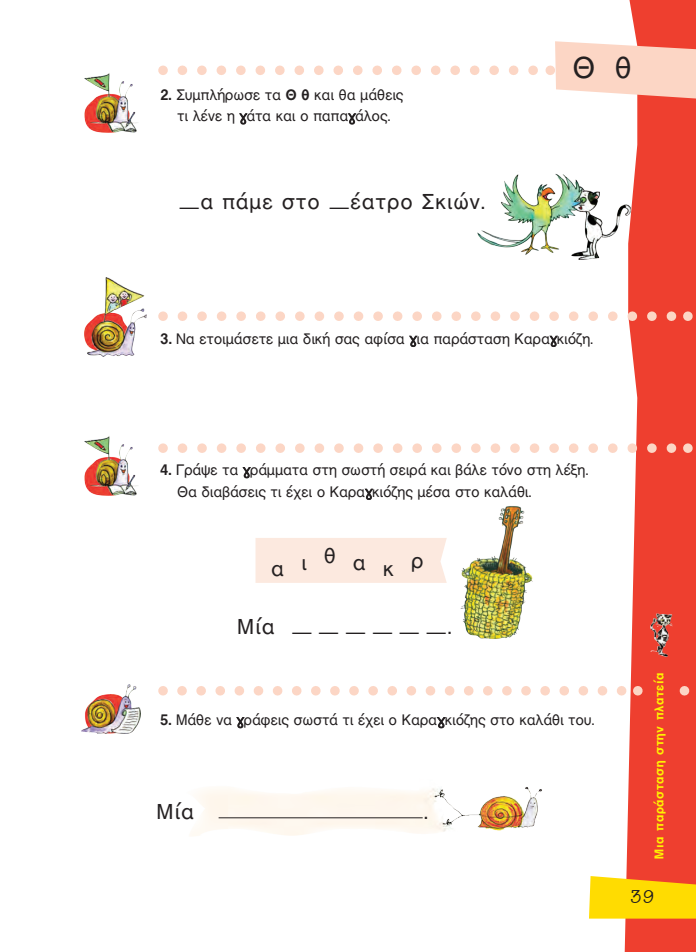 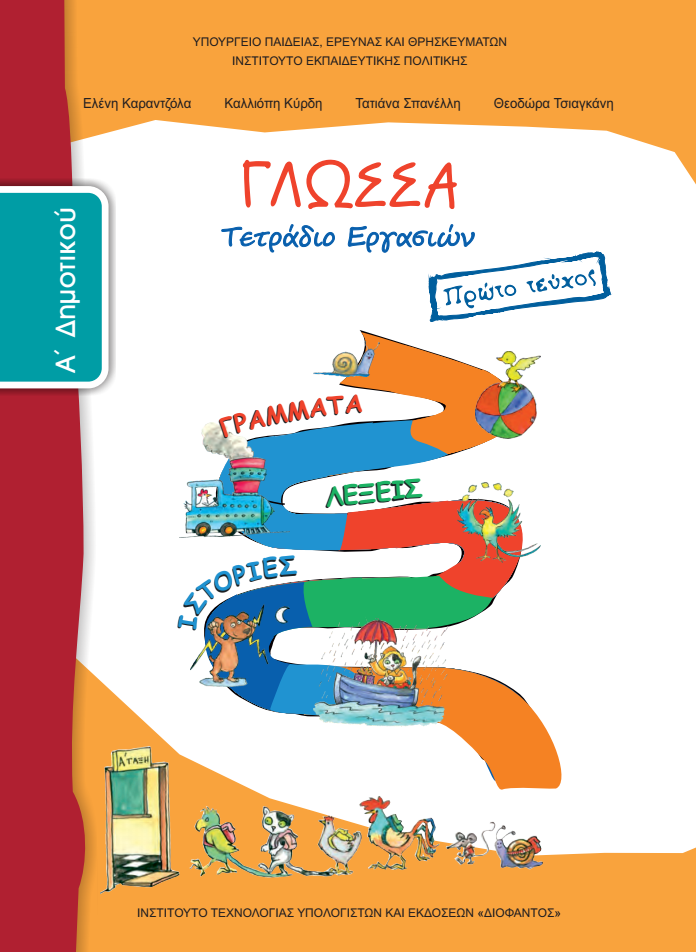 Σελίδες
38 - 39
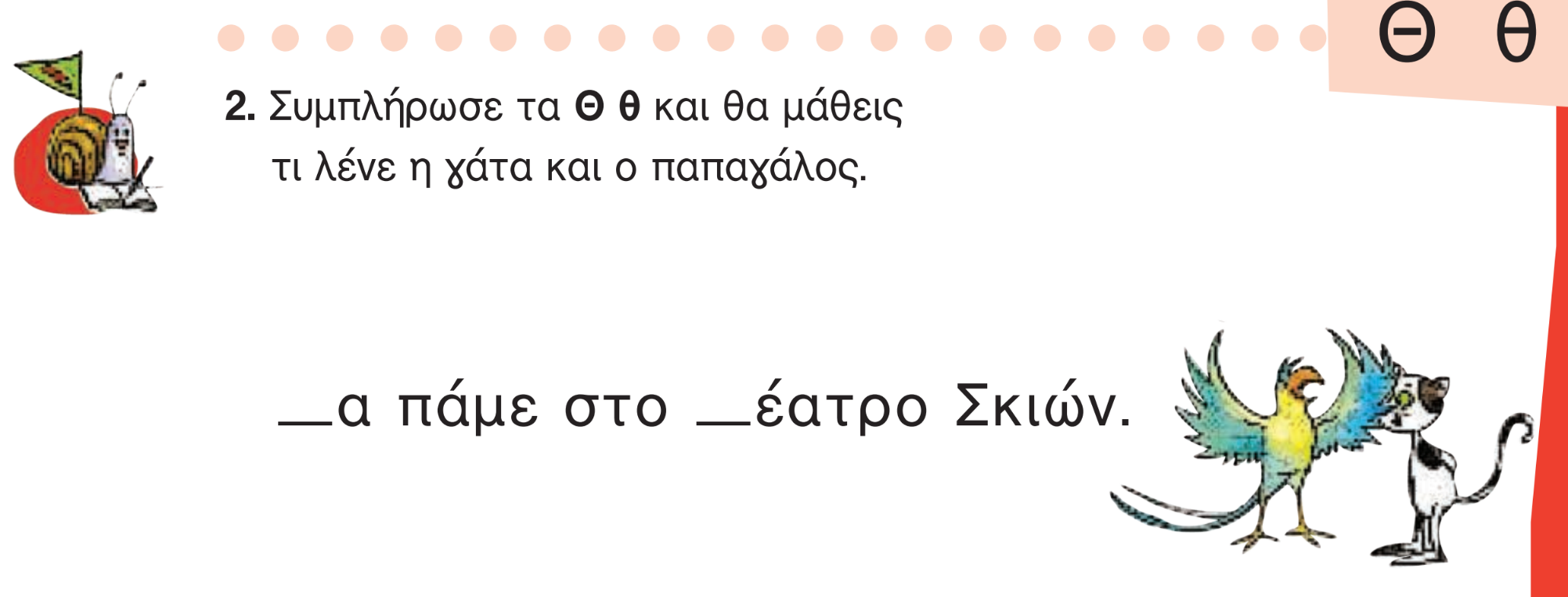 Θ
θ
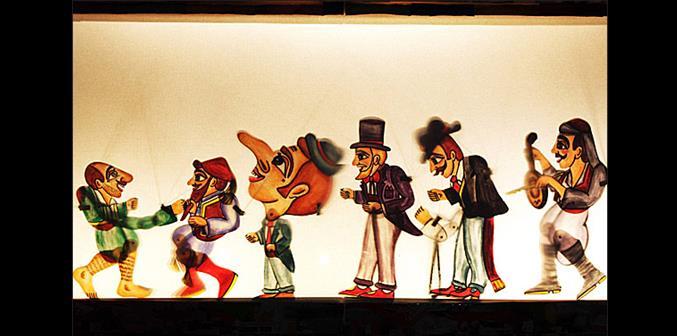 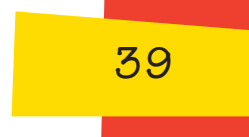 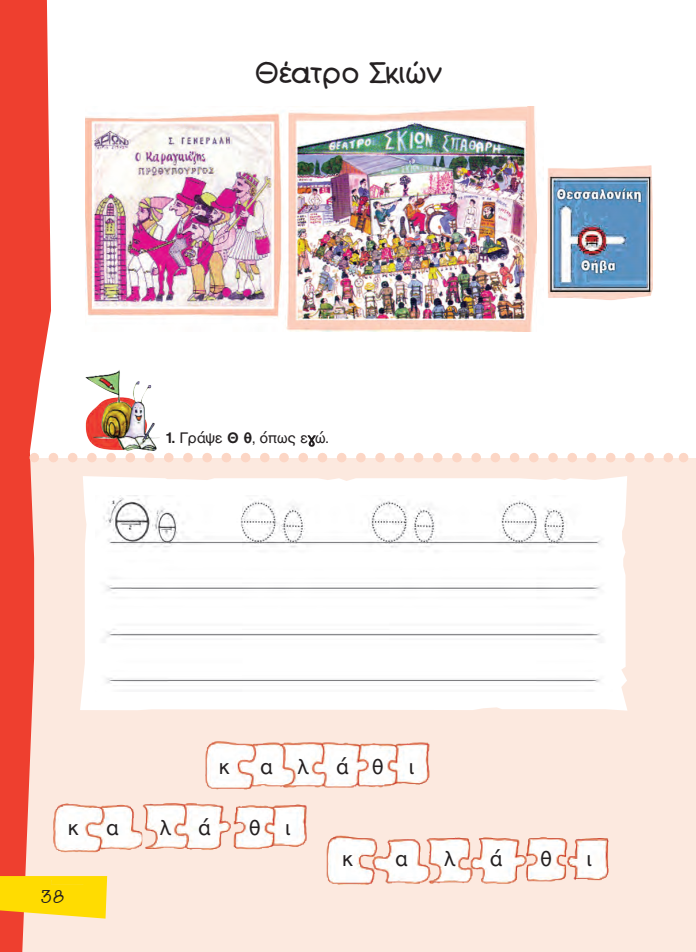 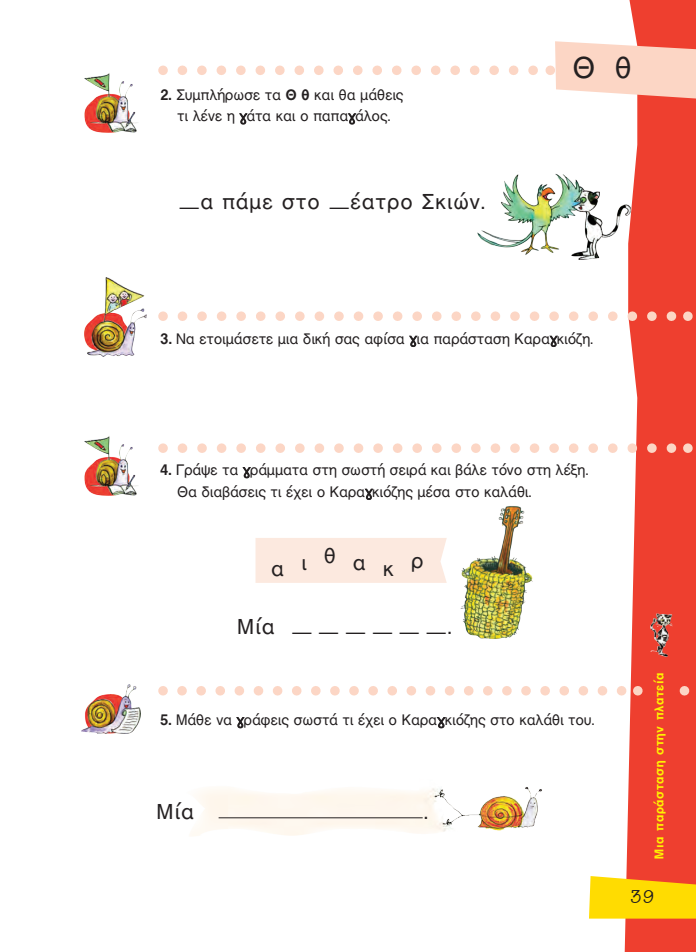 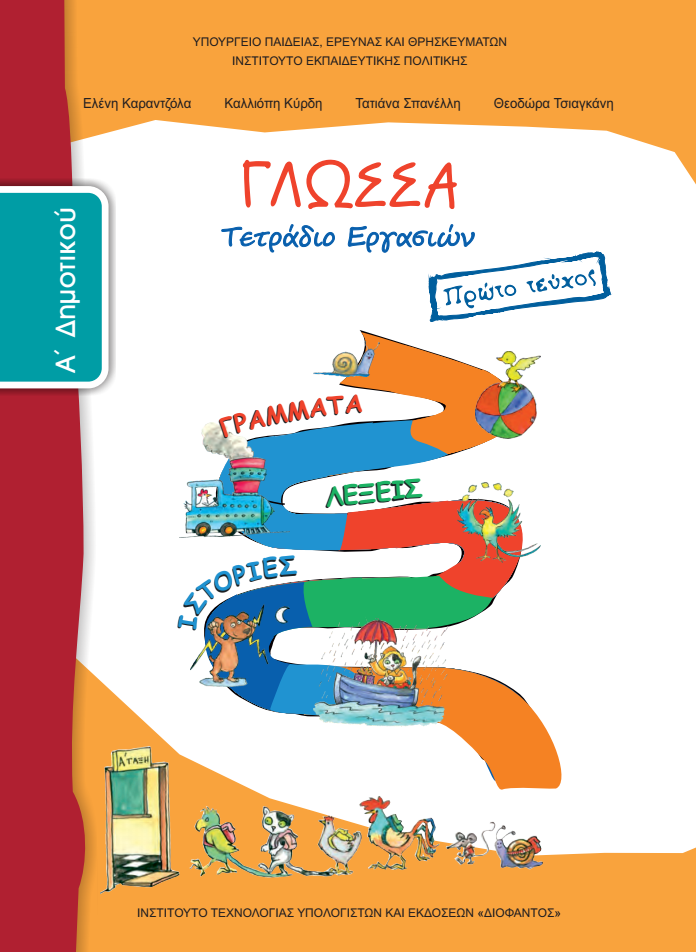 Σελίδες
38 - 39
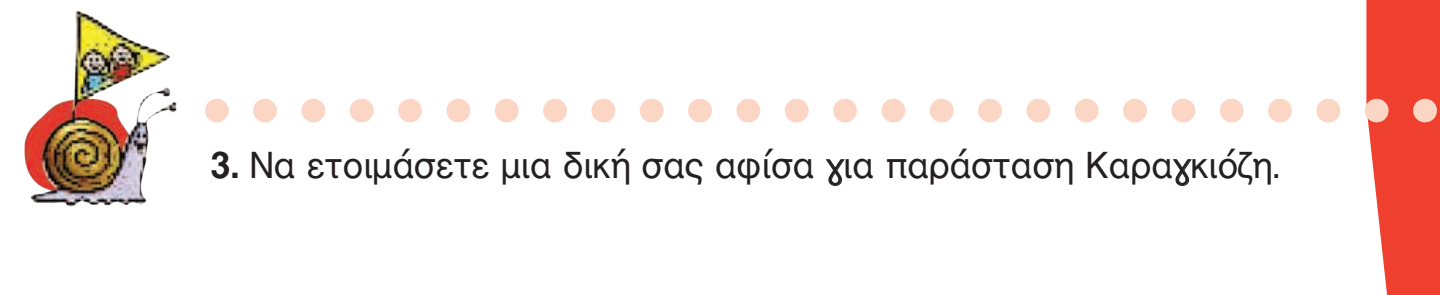 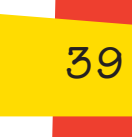 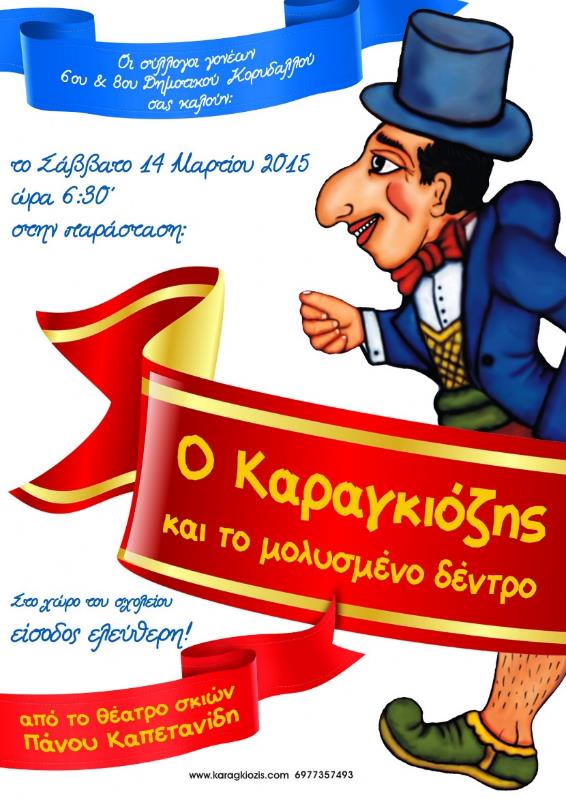 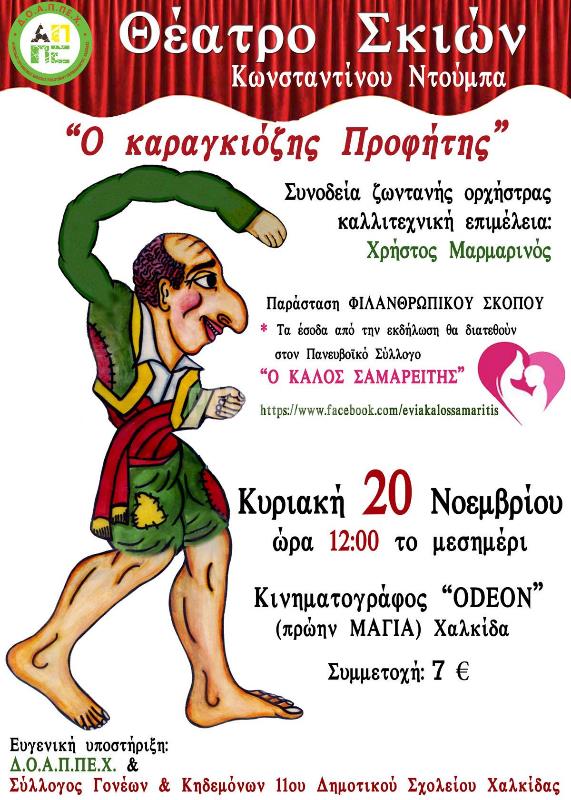 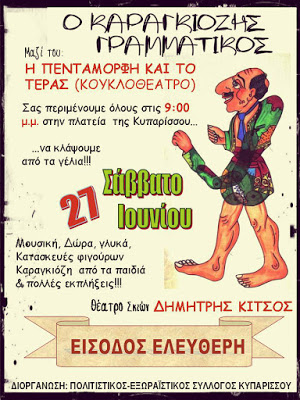 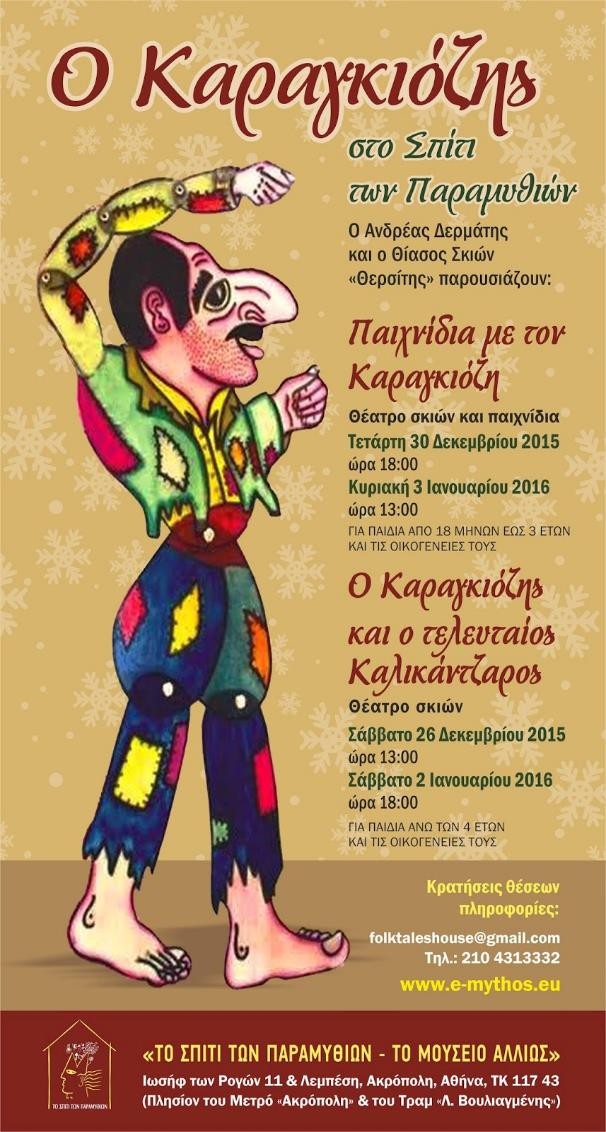 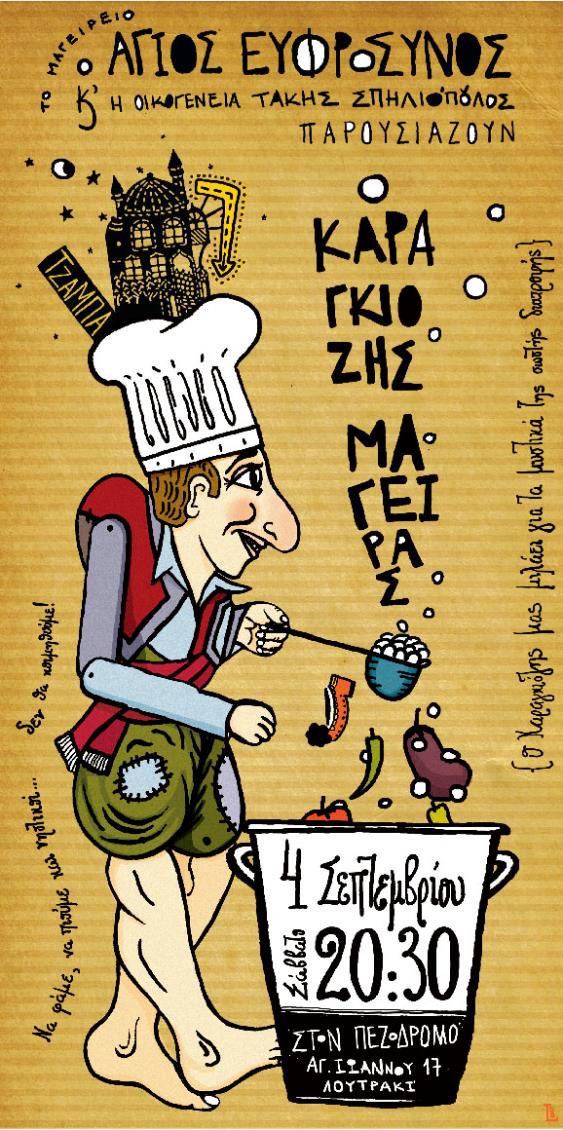 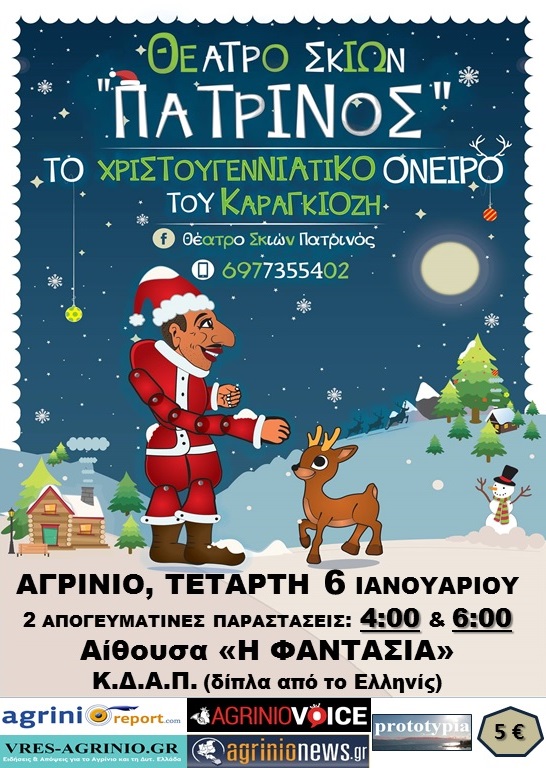 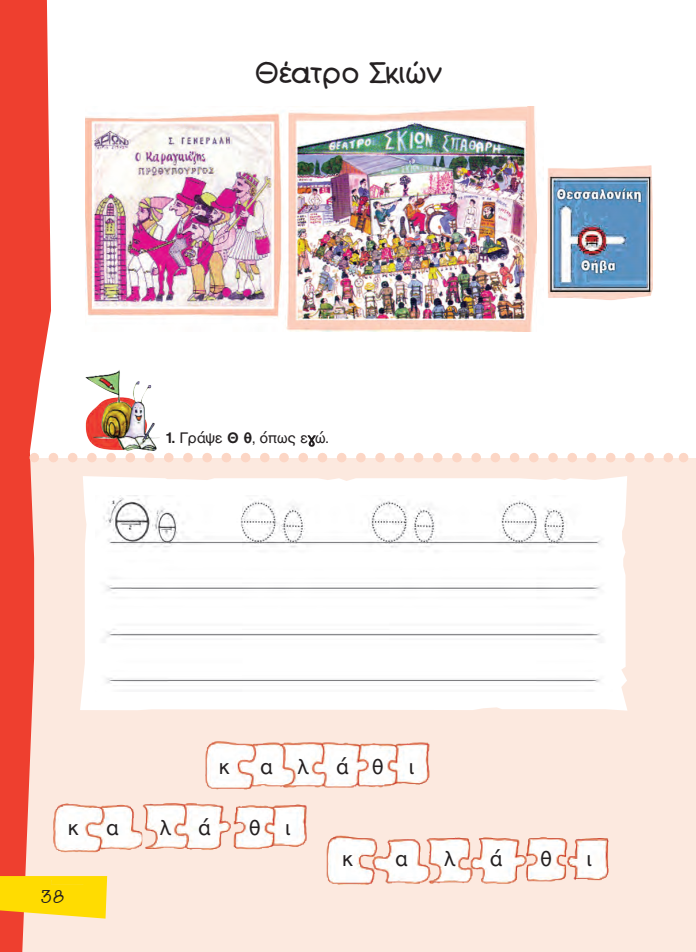 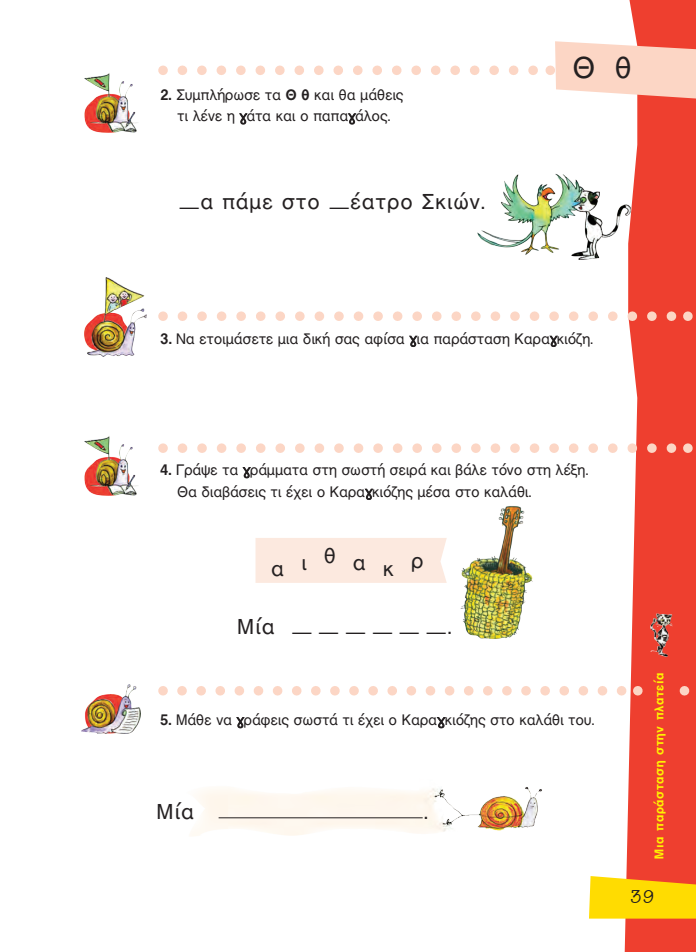 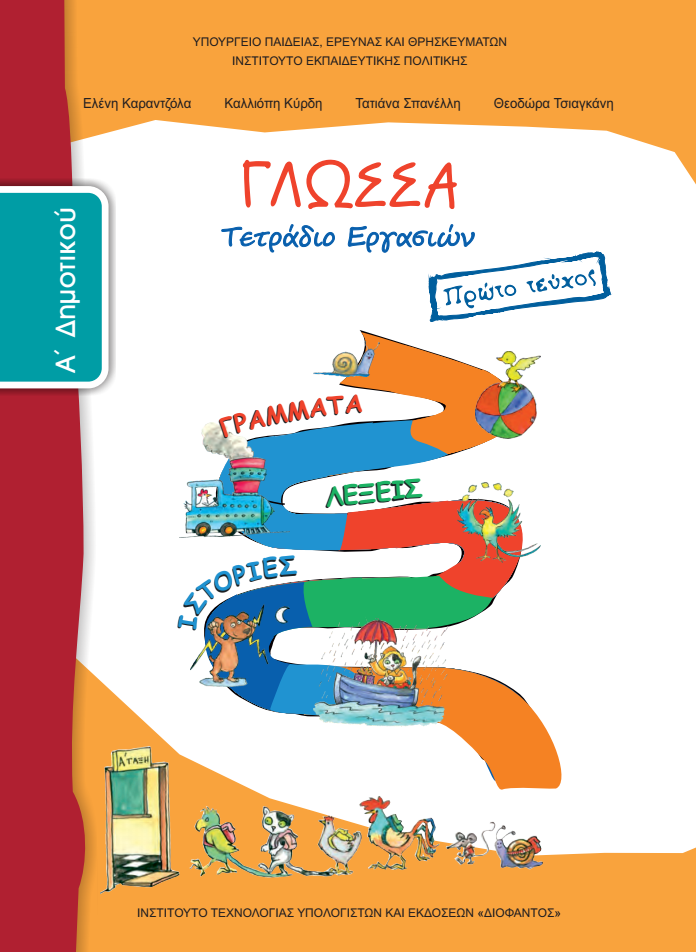 Σελίδες
38 - 39
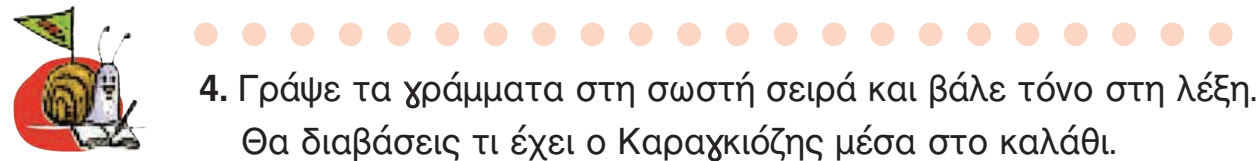 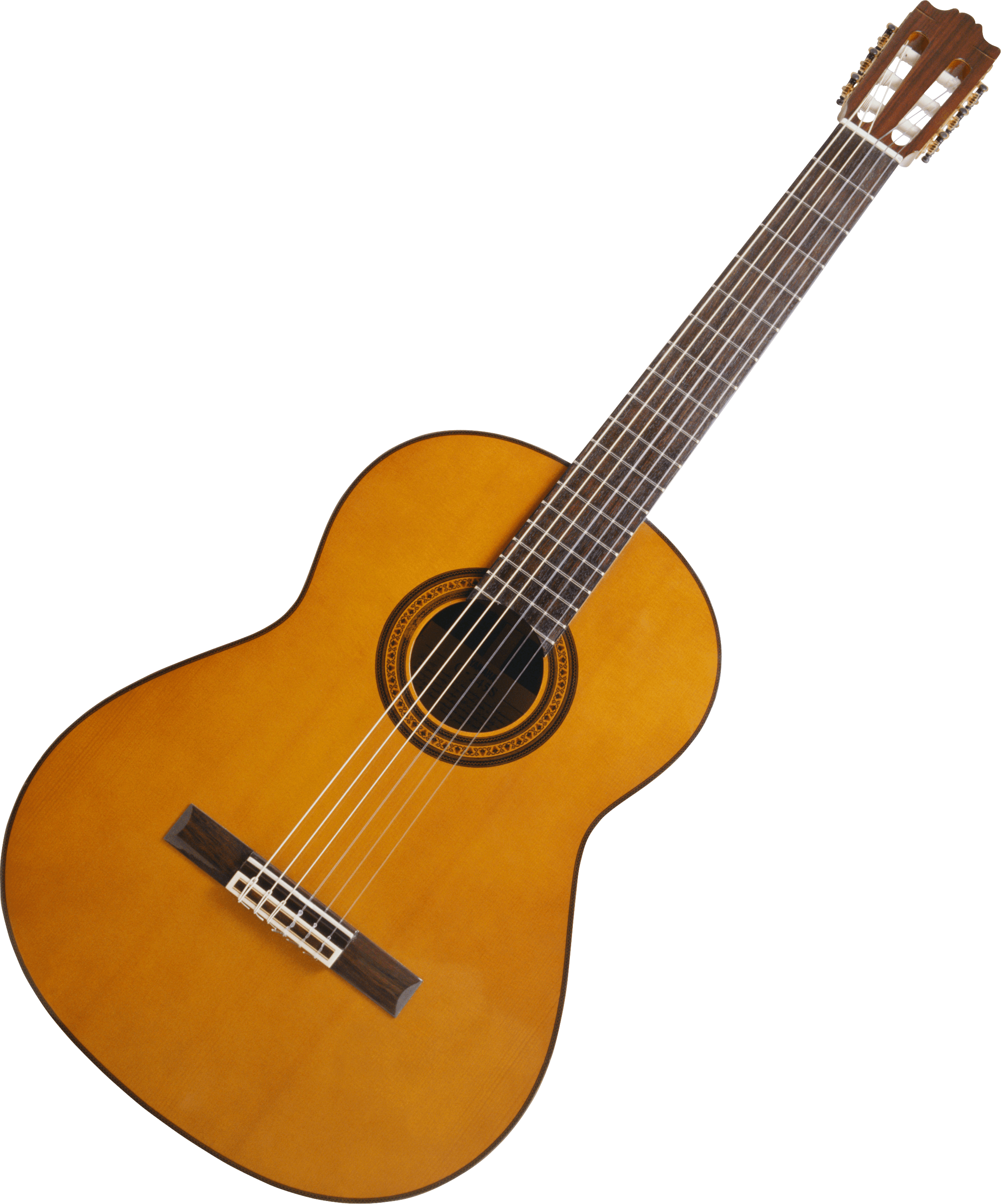 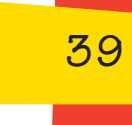 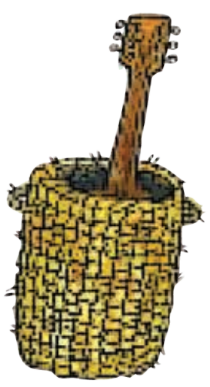 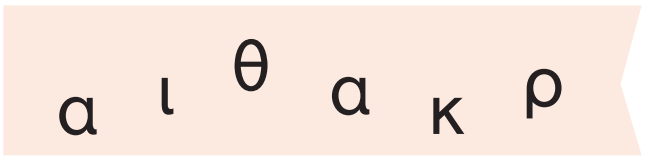 ΄
ι
κ
θ
α
ρ
α
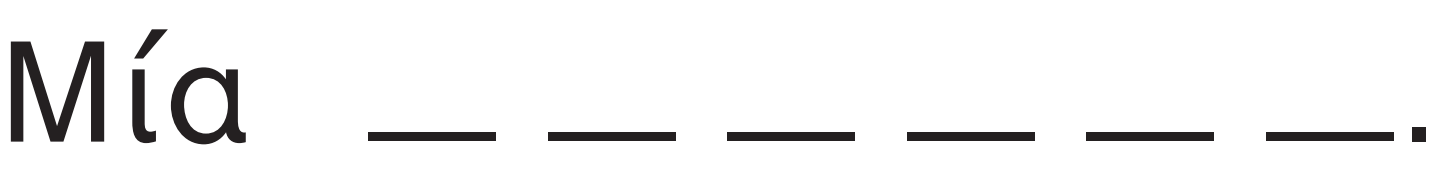 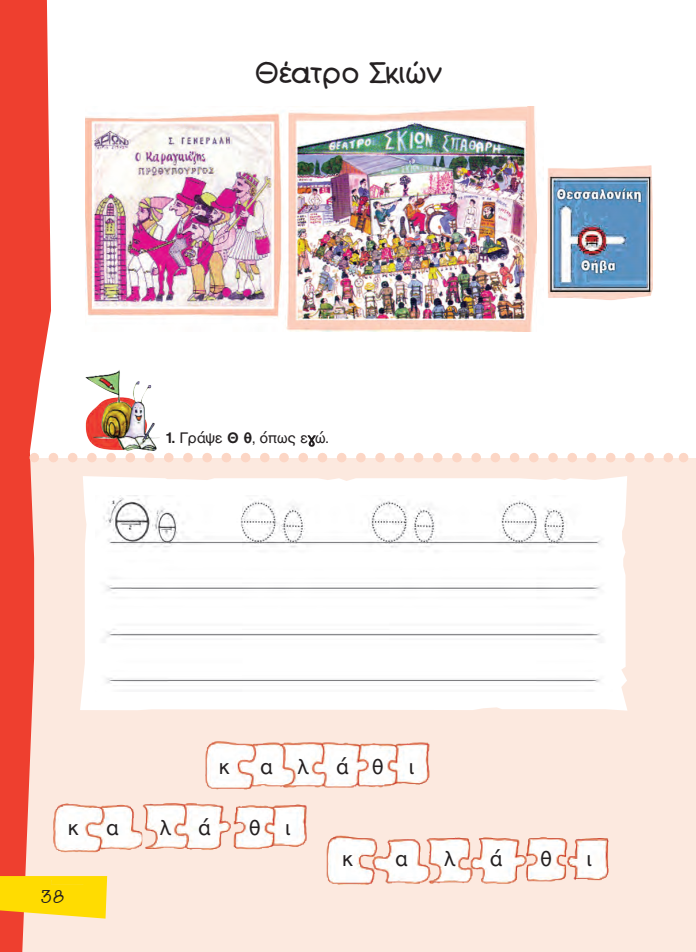 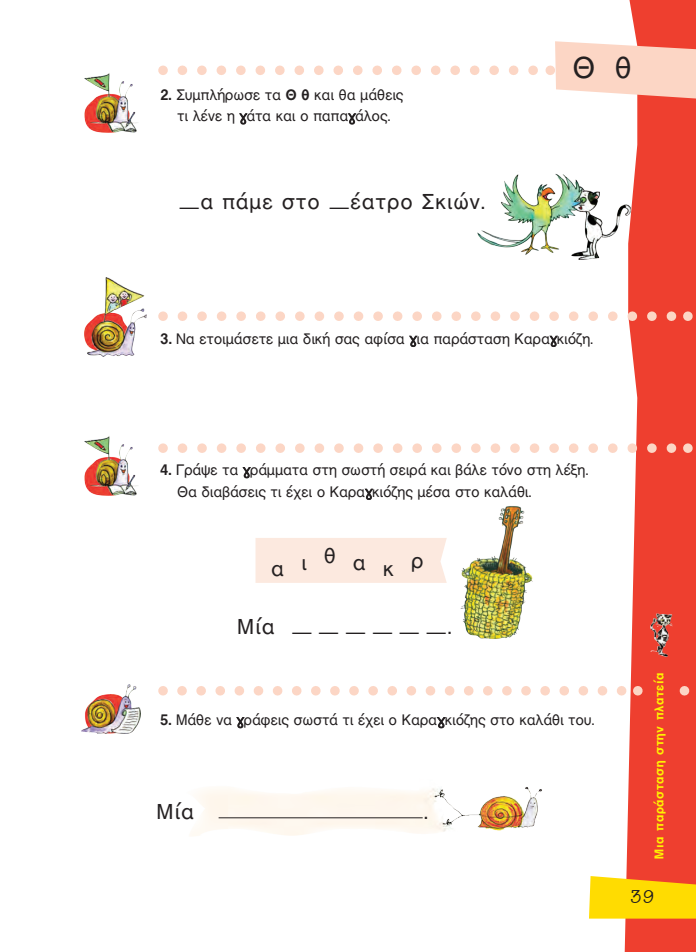 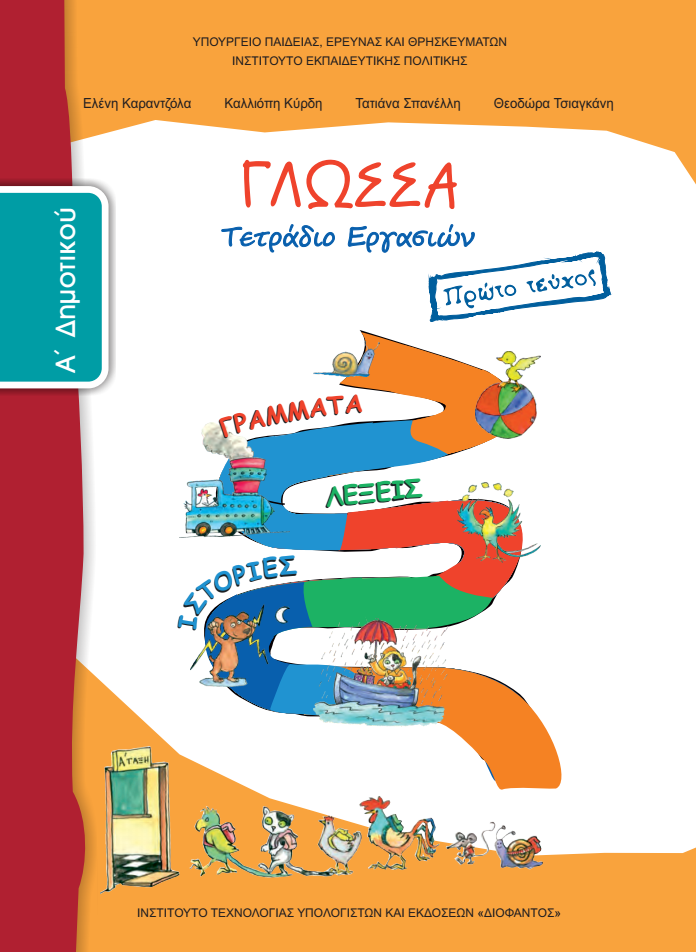 Σελίδες
38 - 39
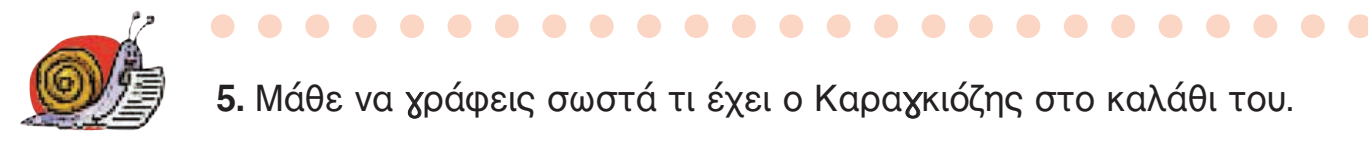 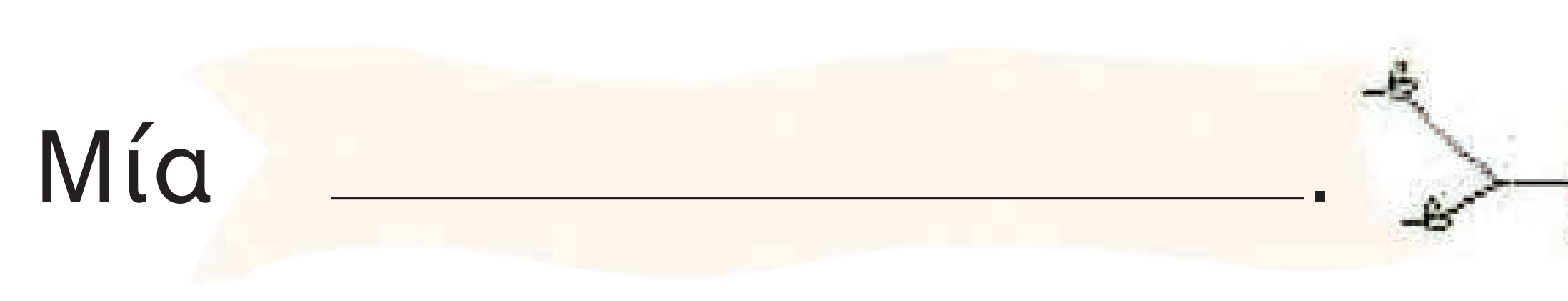 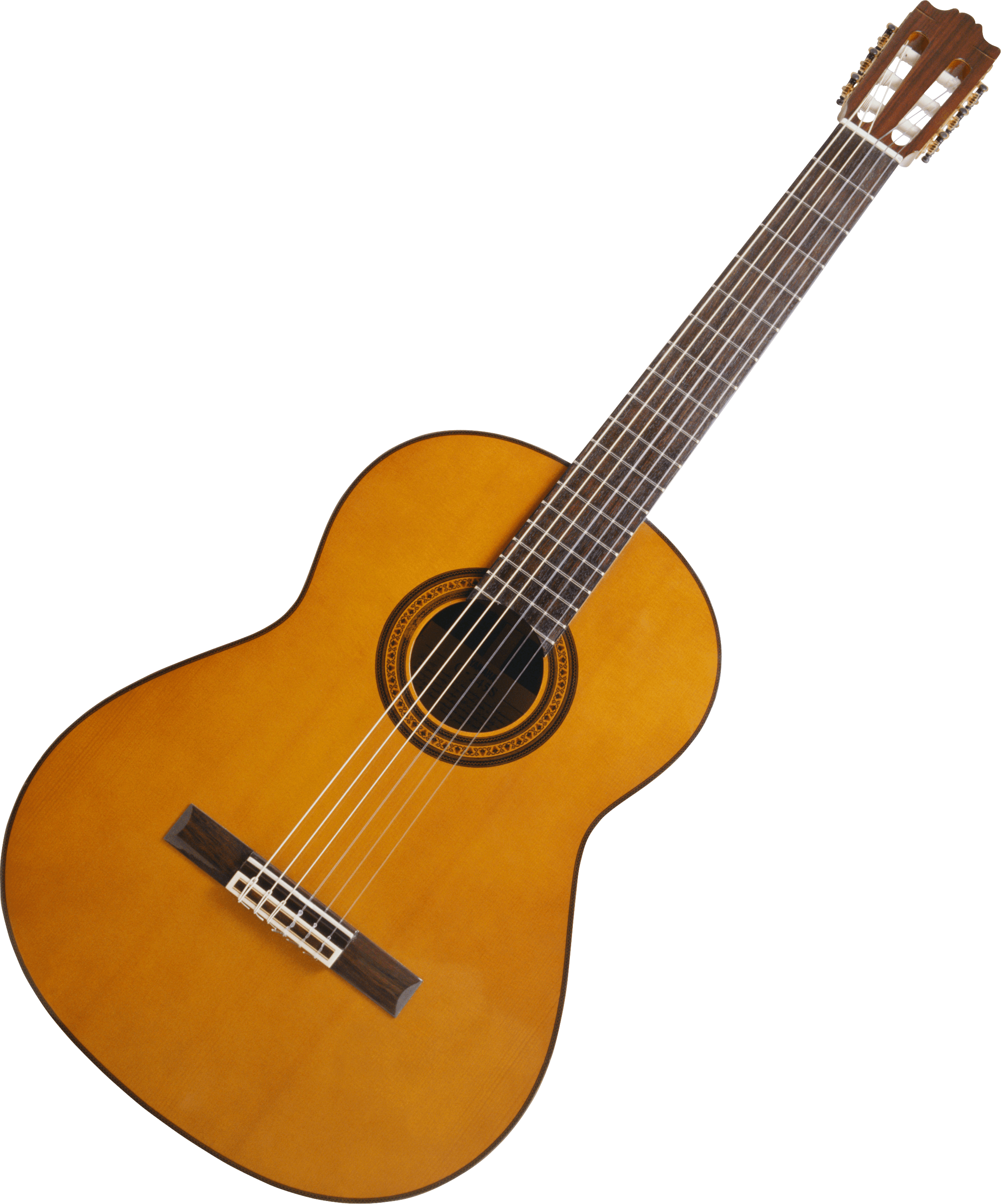 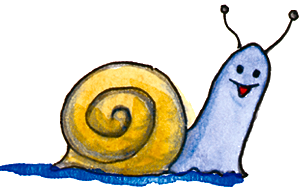 κιθάρα
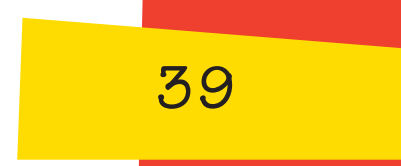 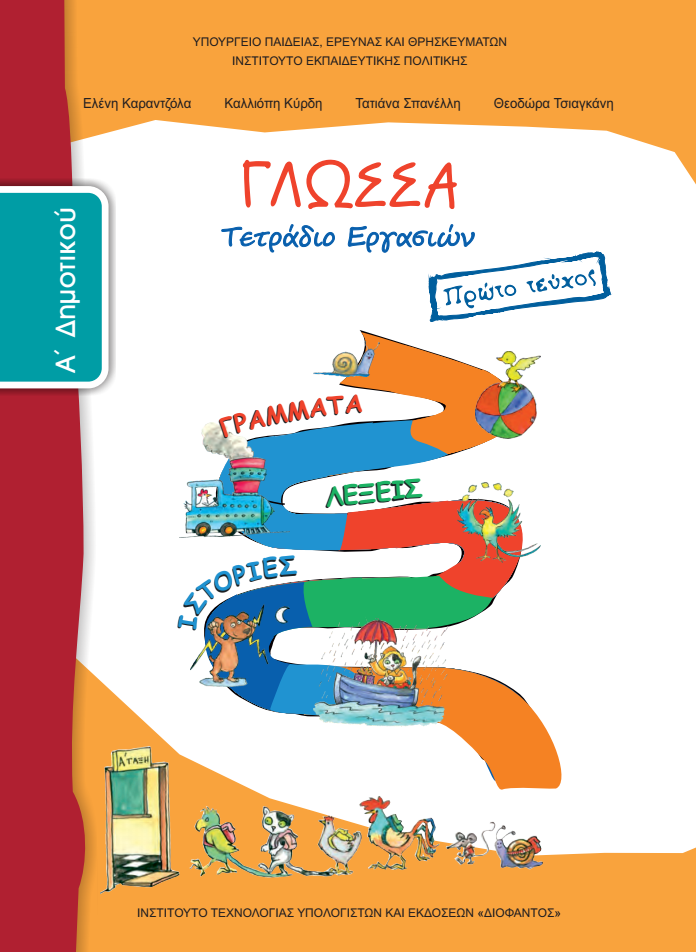 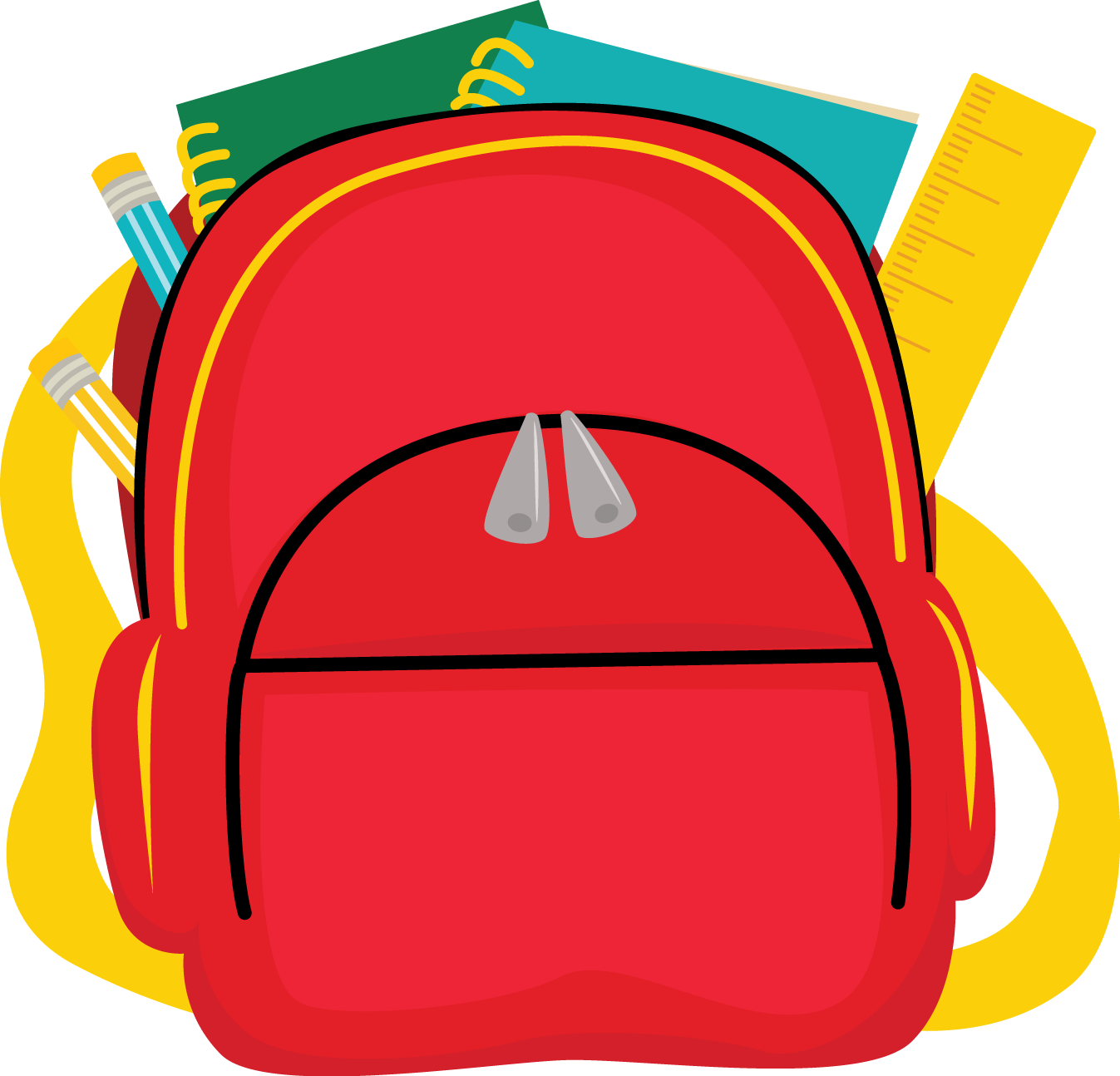 Βάζουμε το εργασιών στην τσάντα
Μία  κιθάρα
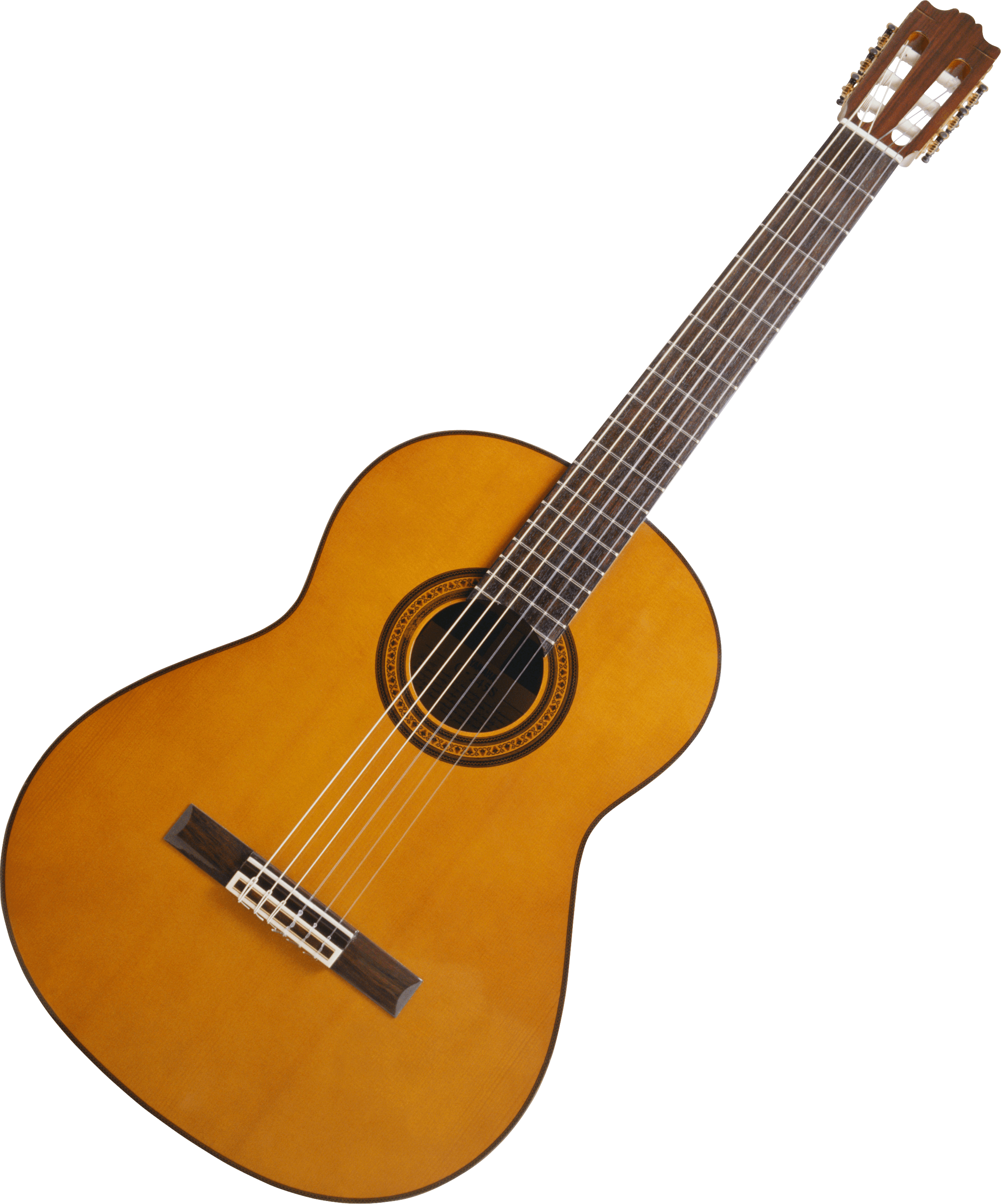 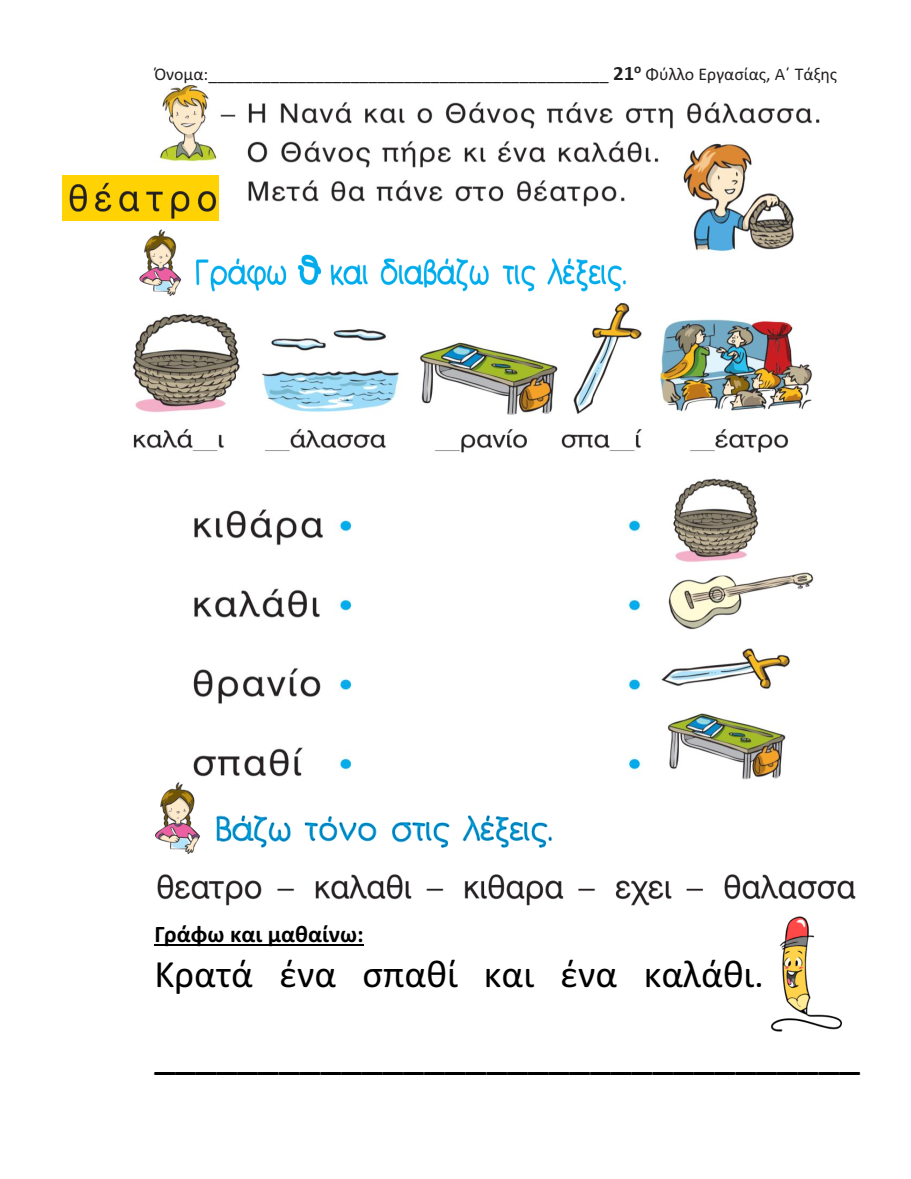 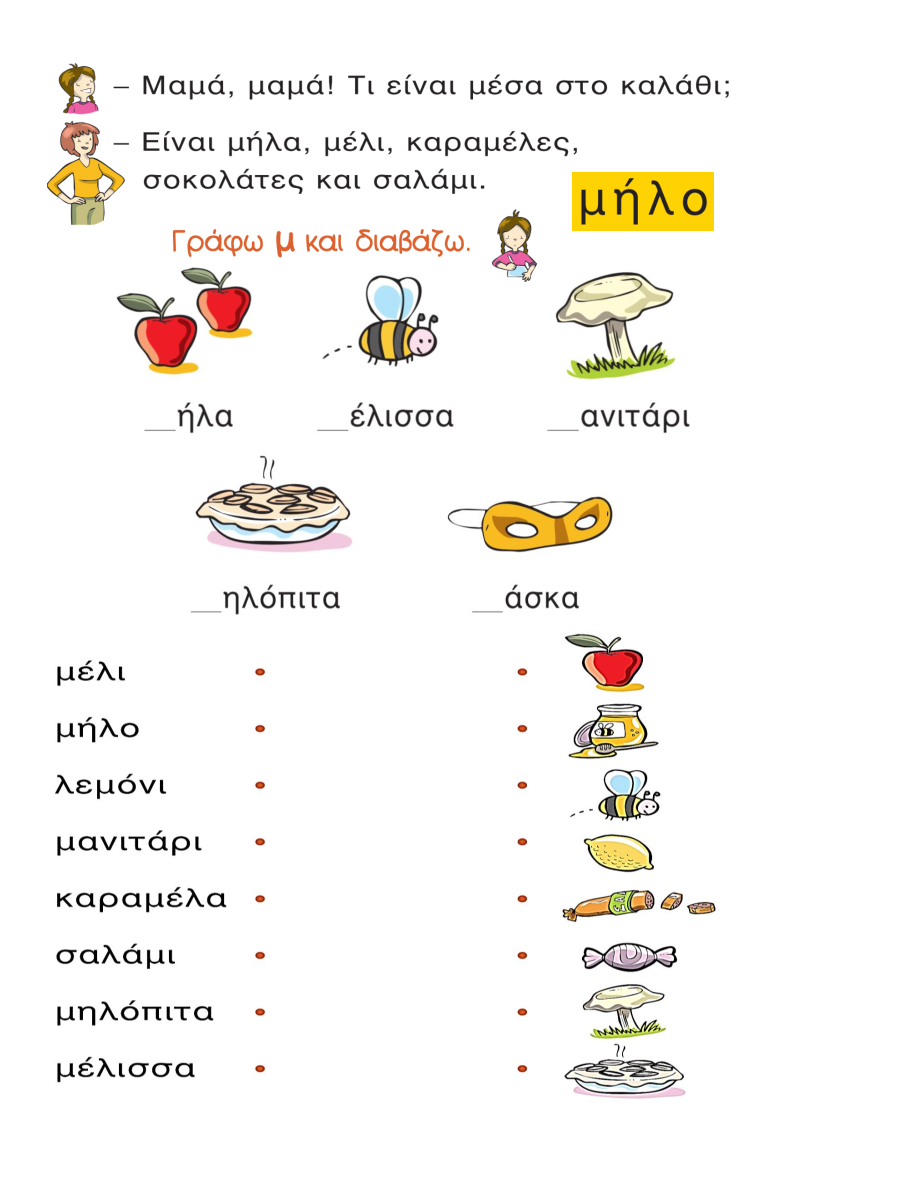 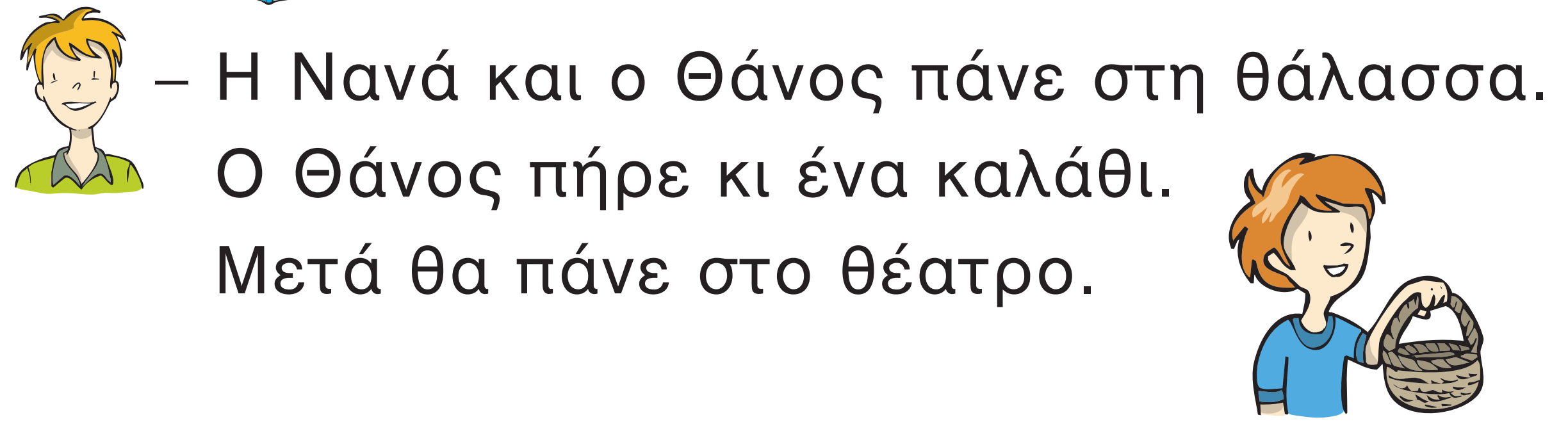 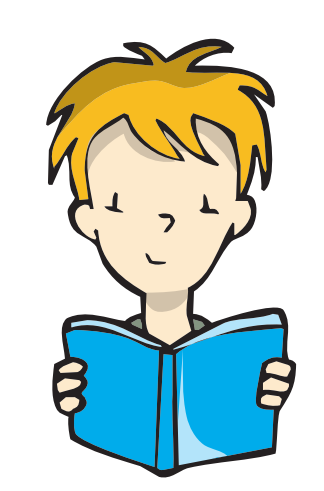 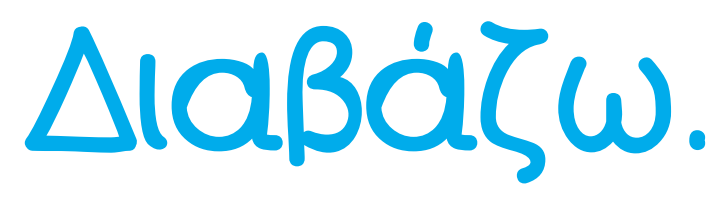 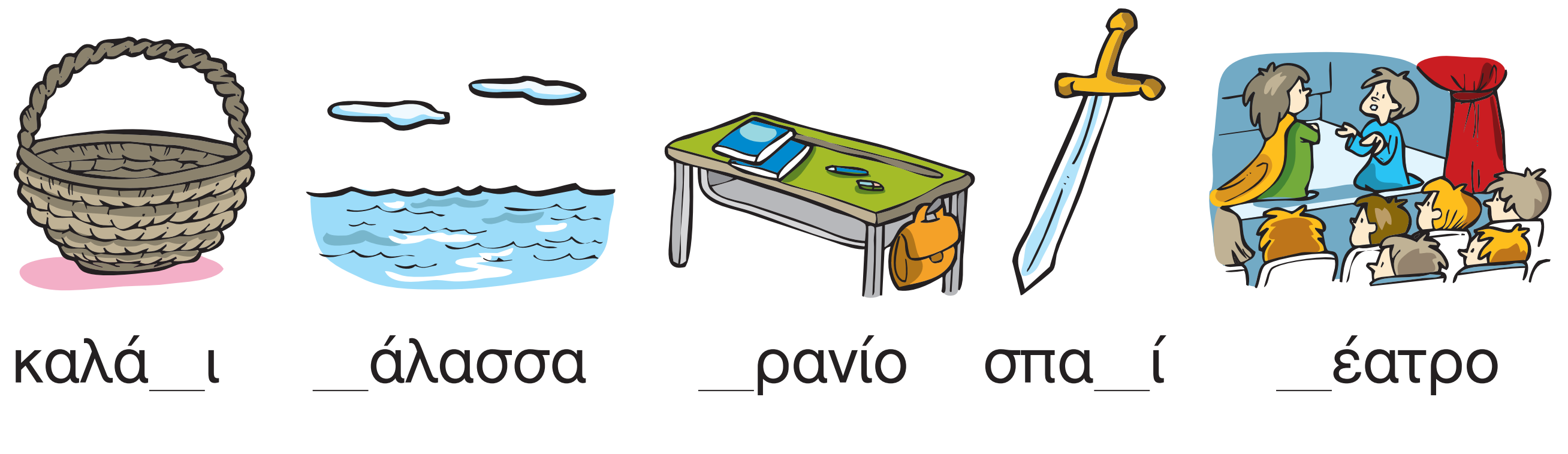 θ
θ
θ
θ
θ
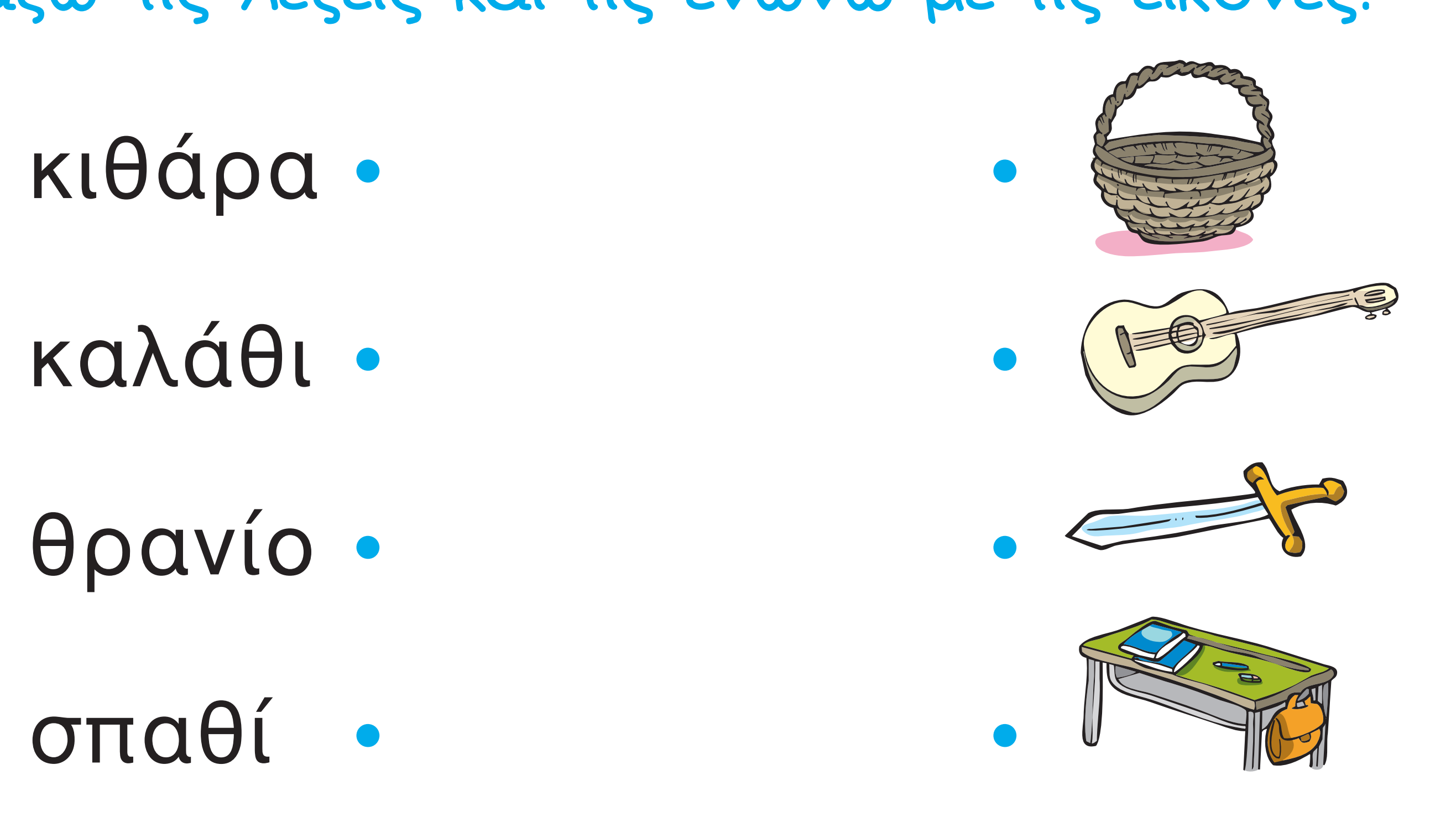 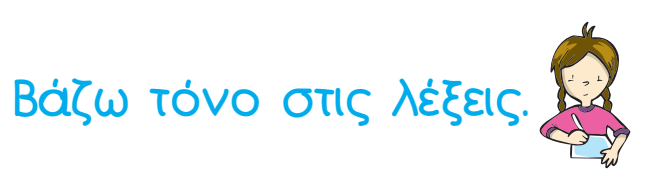 ΄
΄
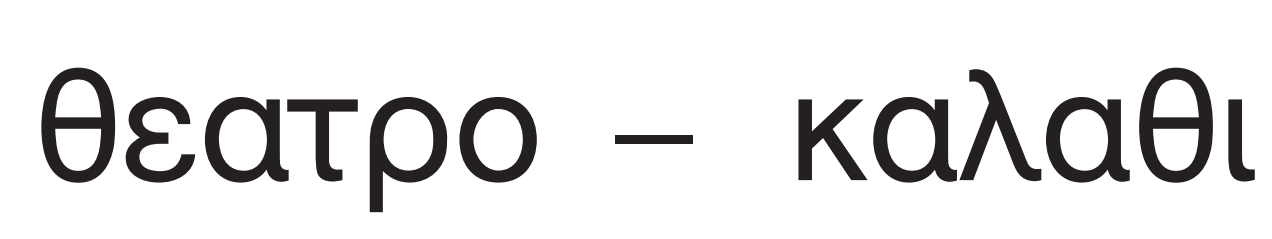 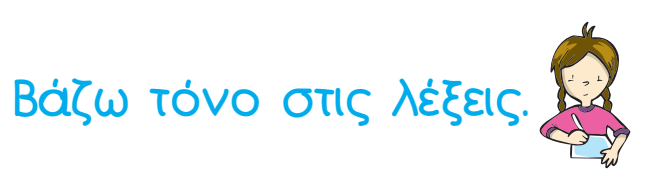 ΄
΄
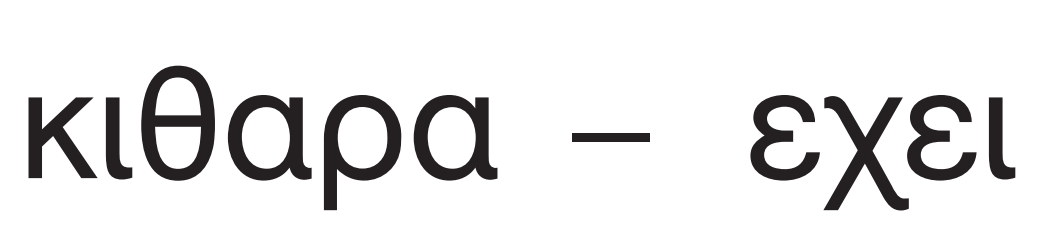 ΄
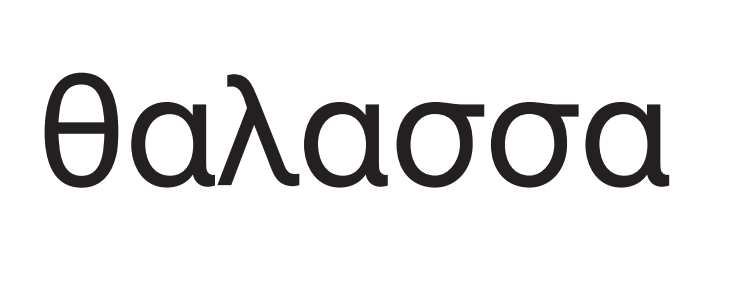 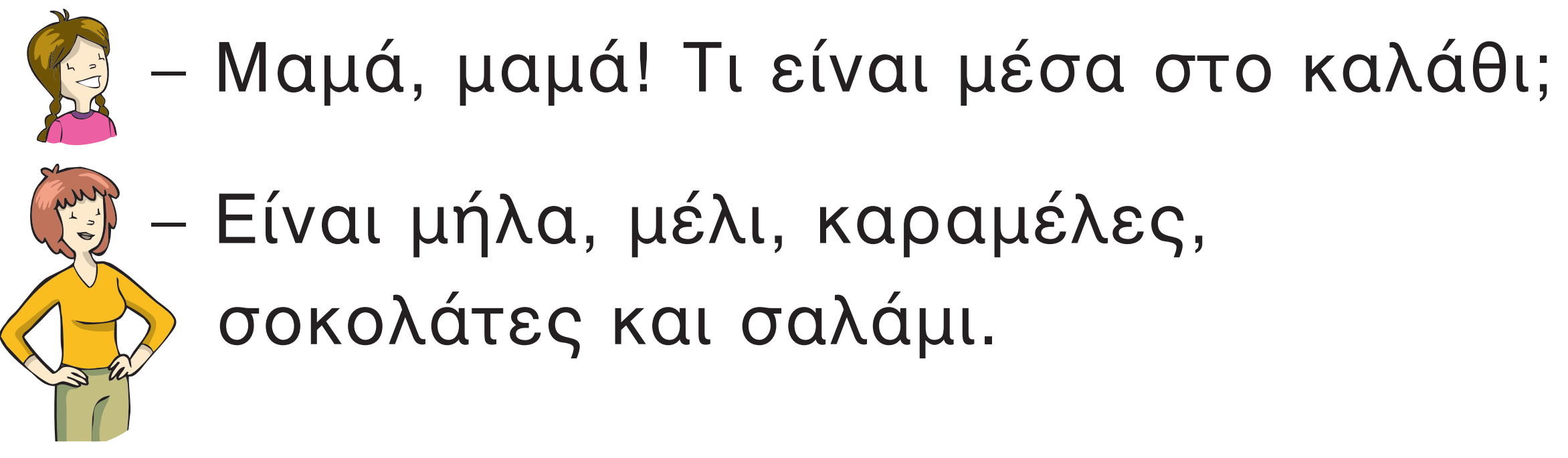 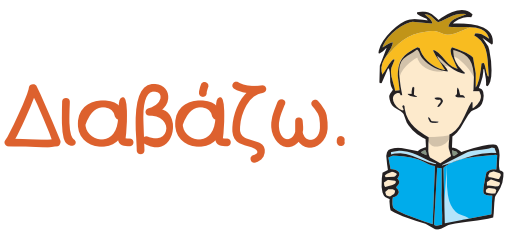 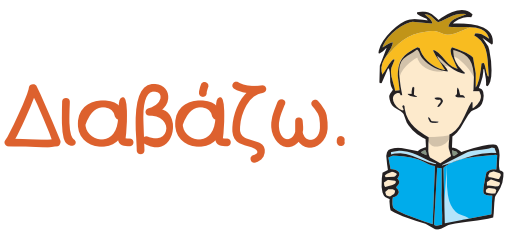 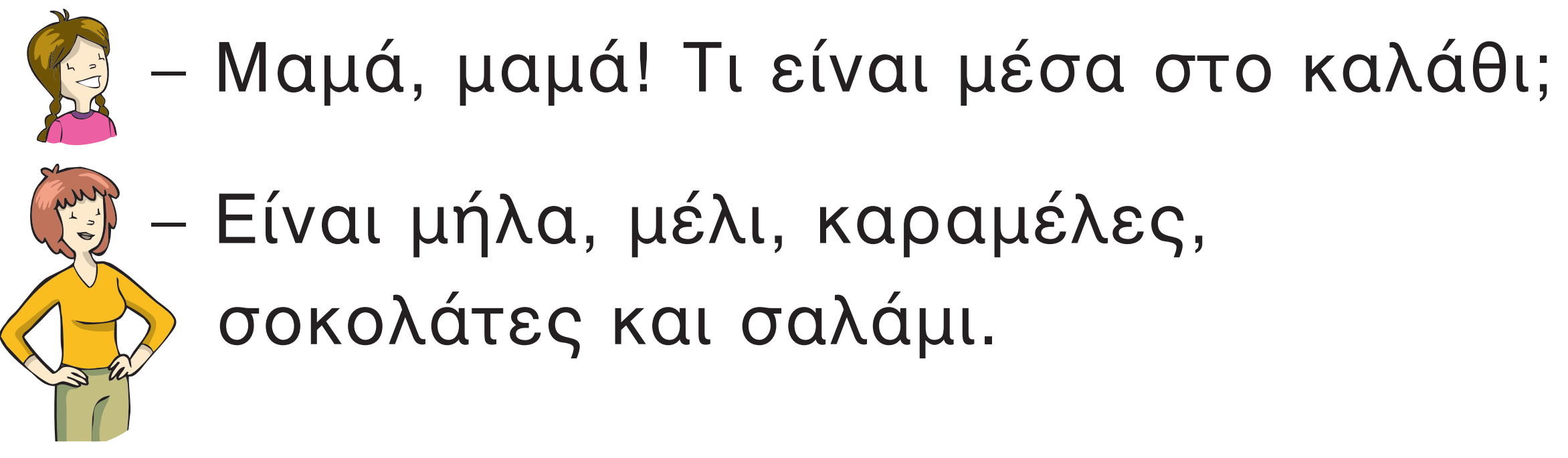 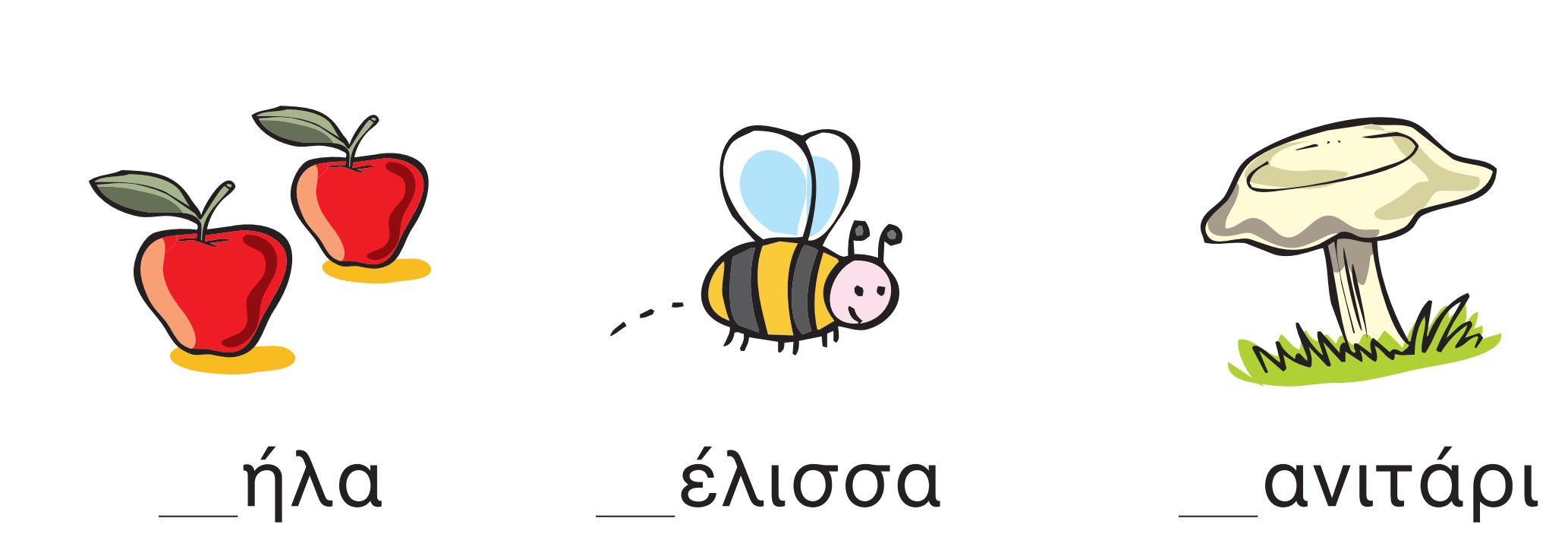 μ
μ
μ
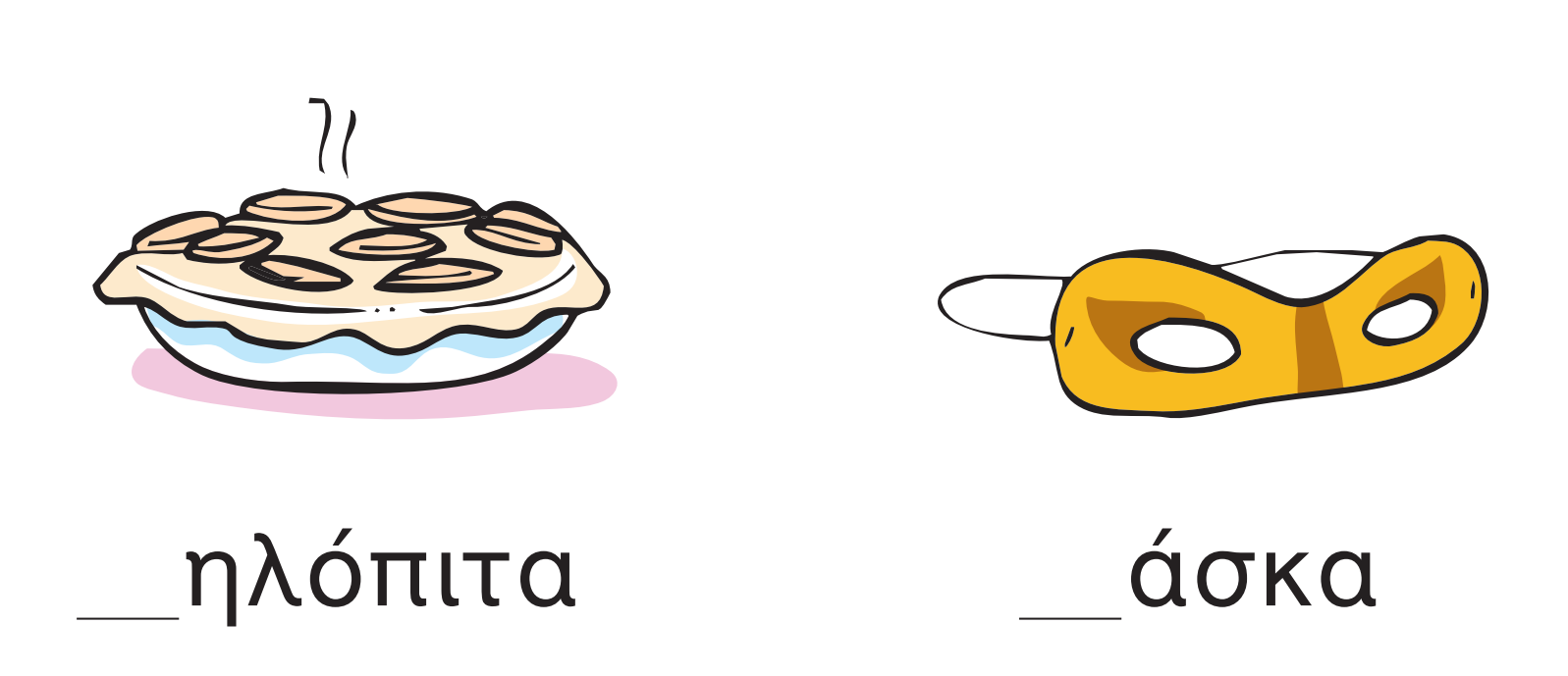 μ
μ
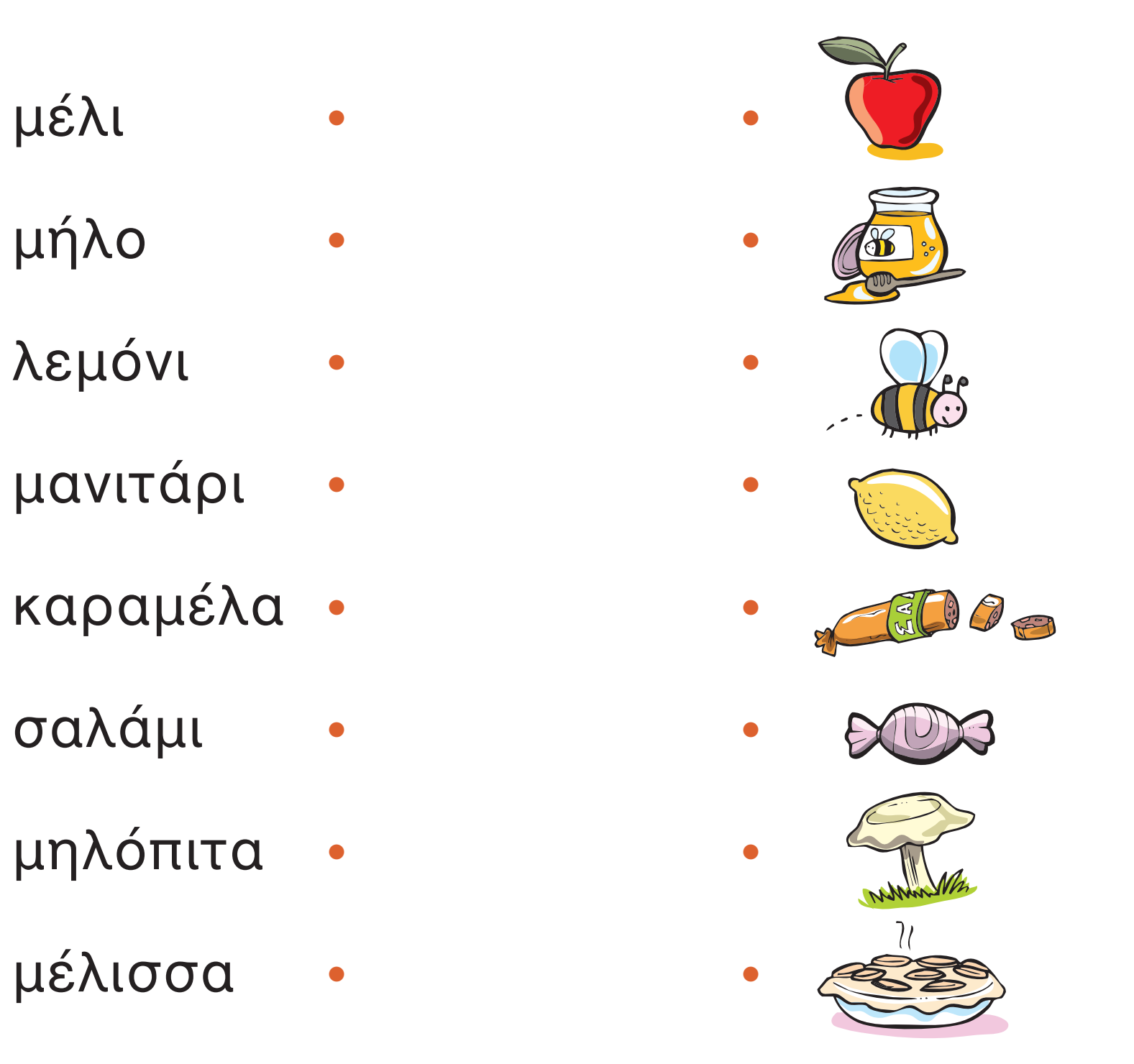 μηλόπιτα
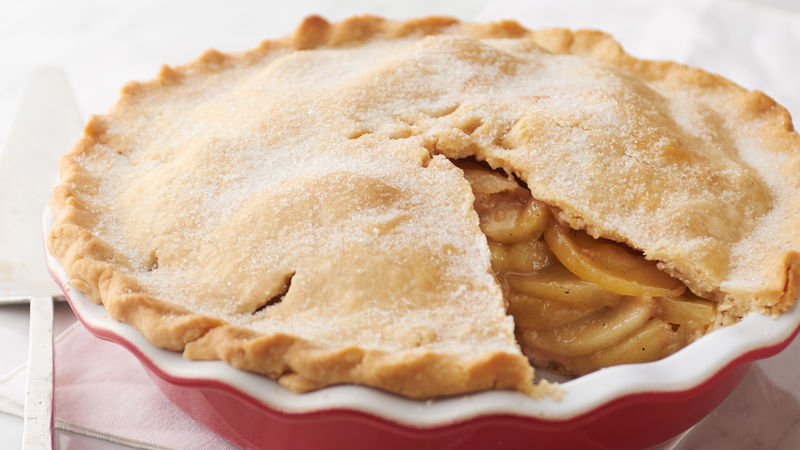 μέλισσα
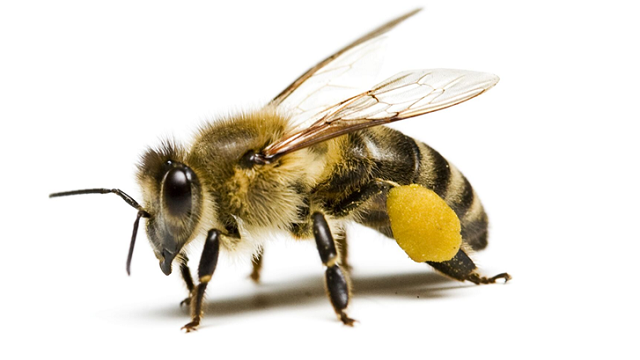 μανιτάρι
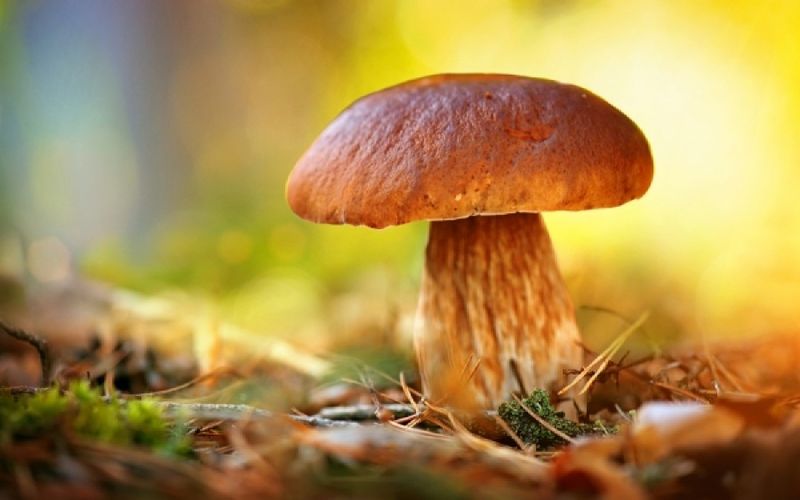 μήλο
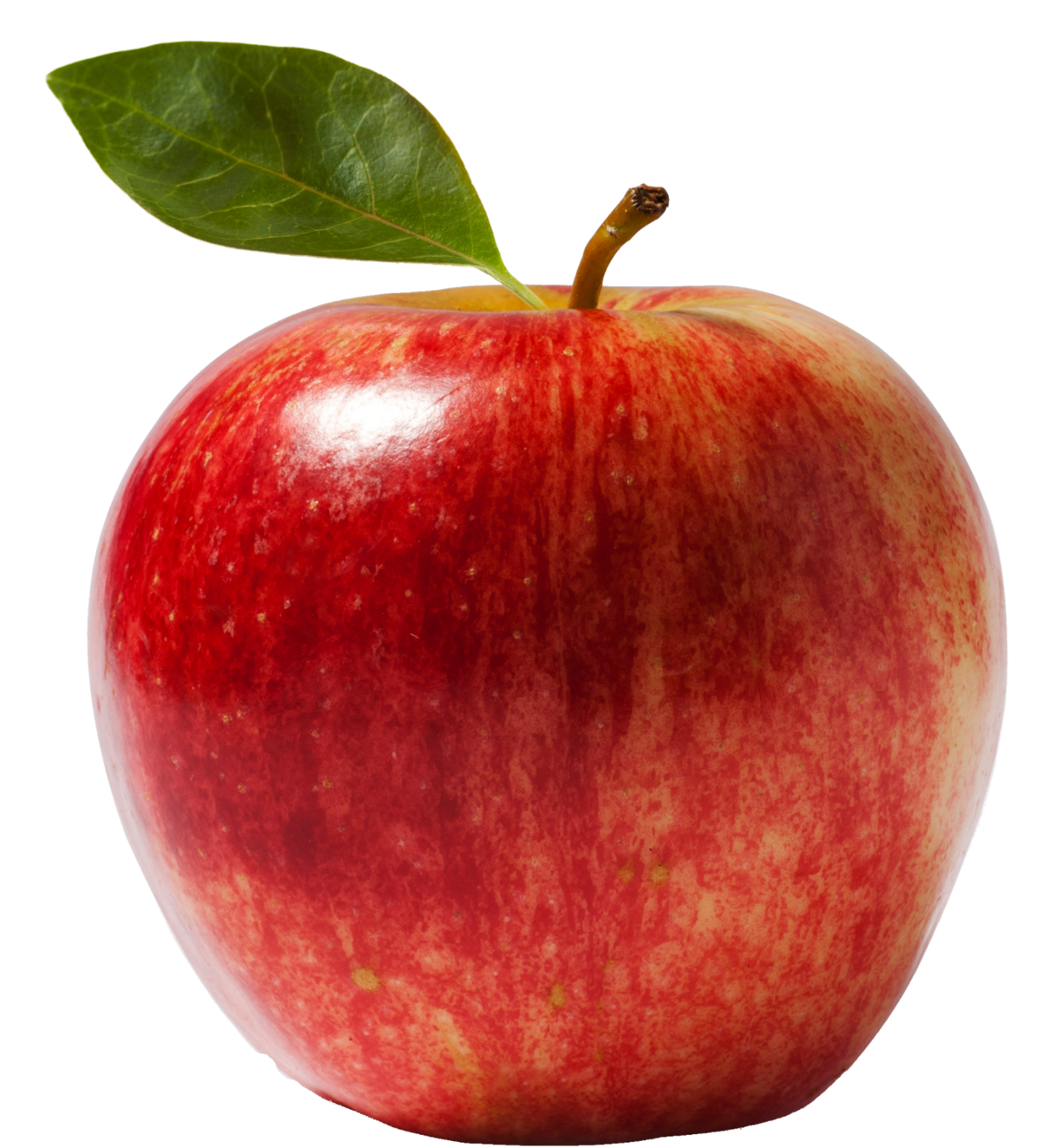 καλημέρα
όνομα
σαλάμι
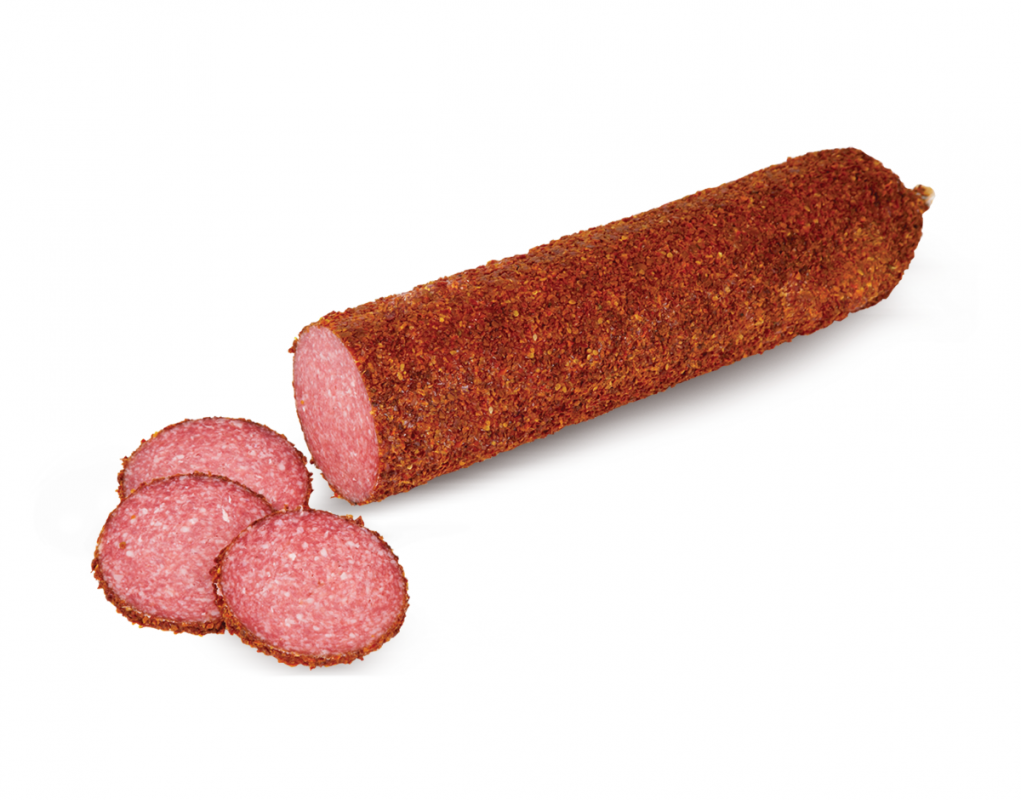 σπαθί
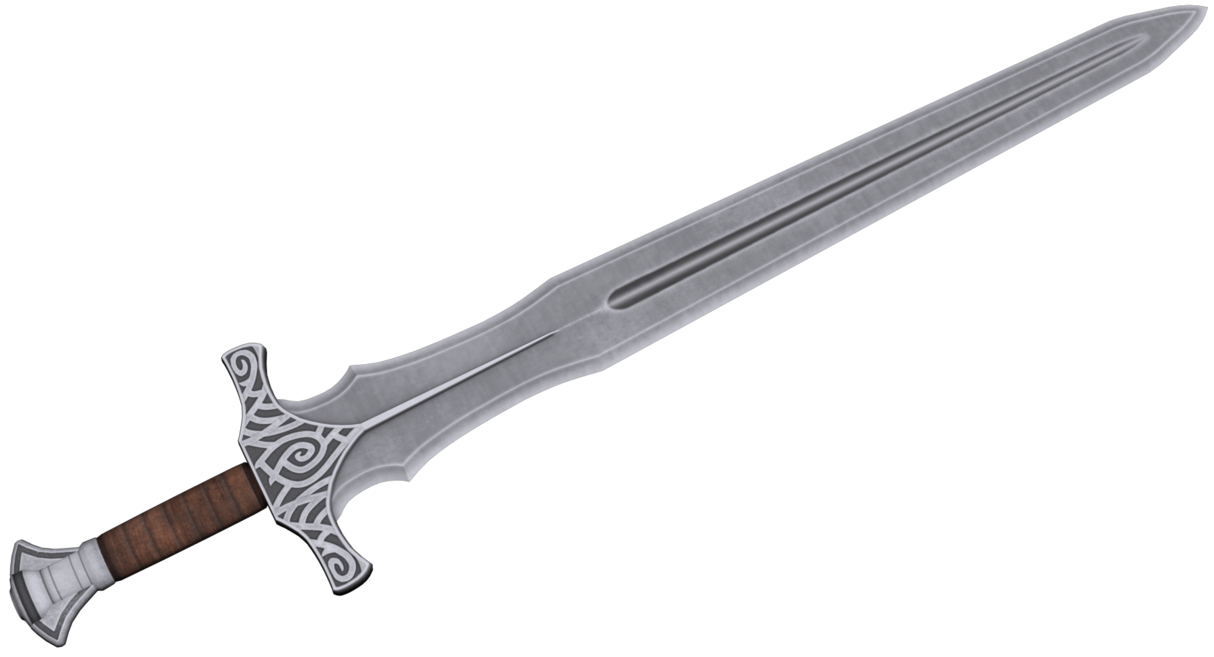 καλάθι
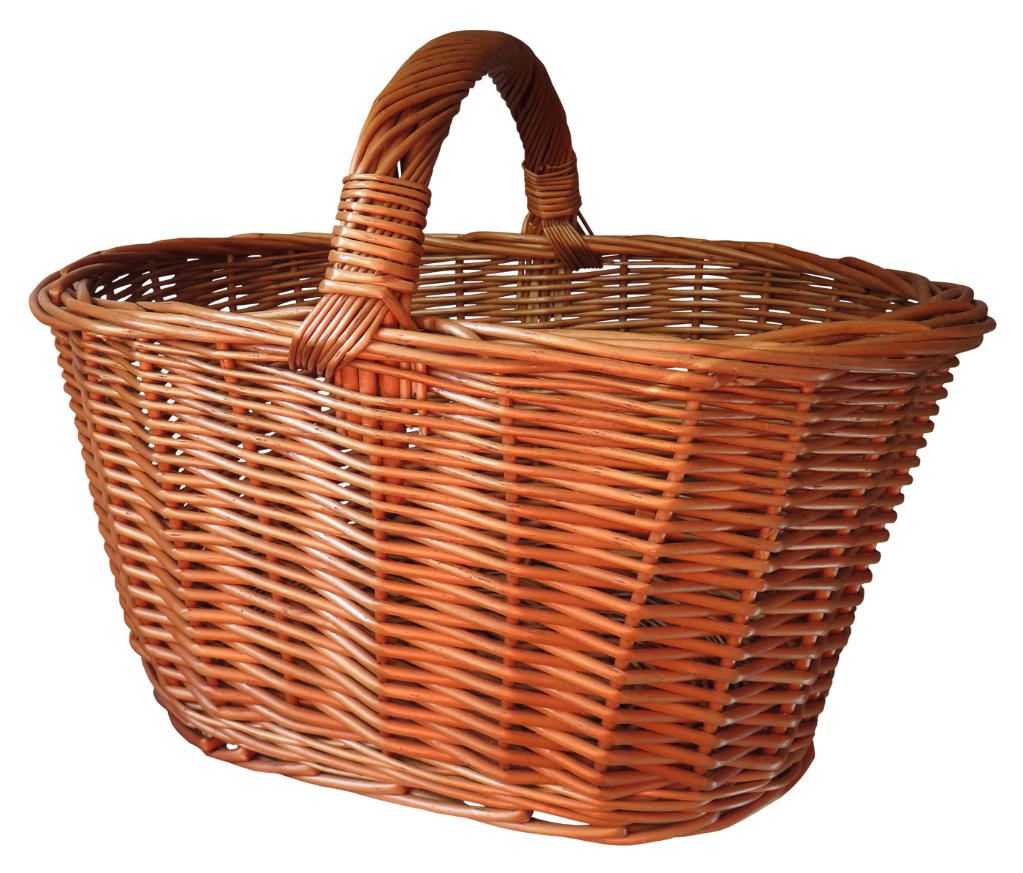 θρανίο
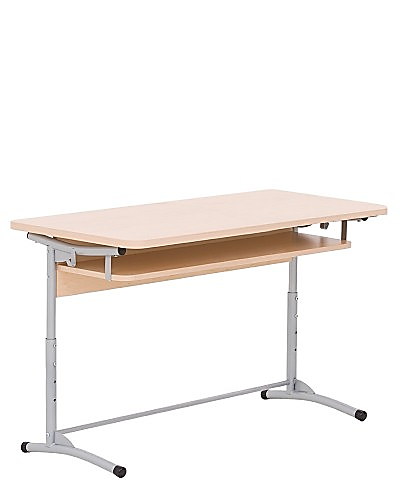 θάλασσα
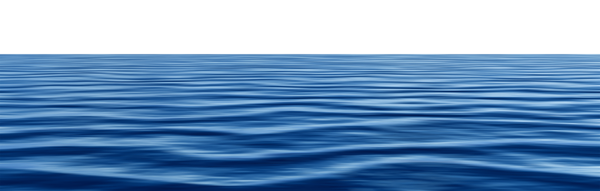 παράσταση
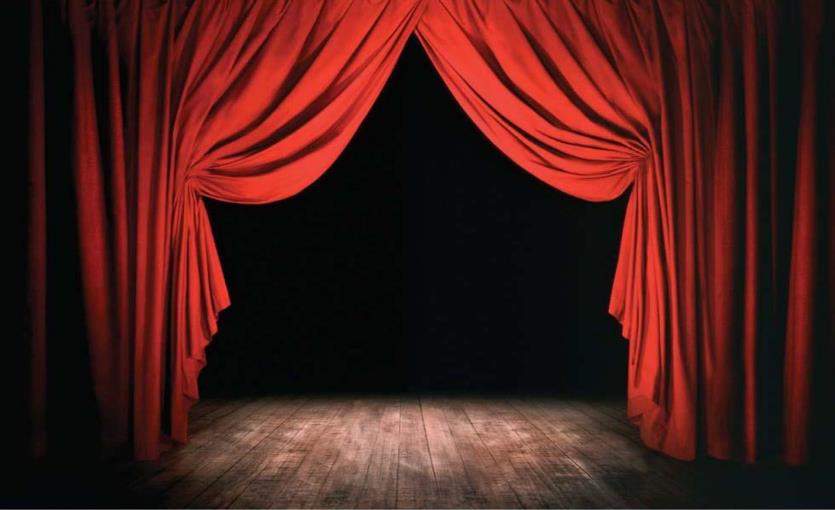 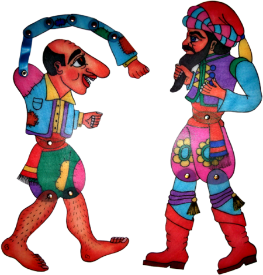 θέατρο
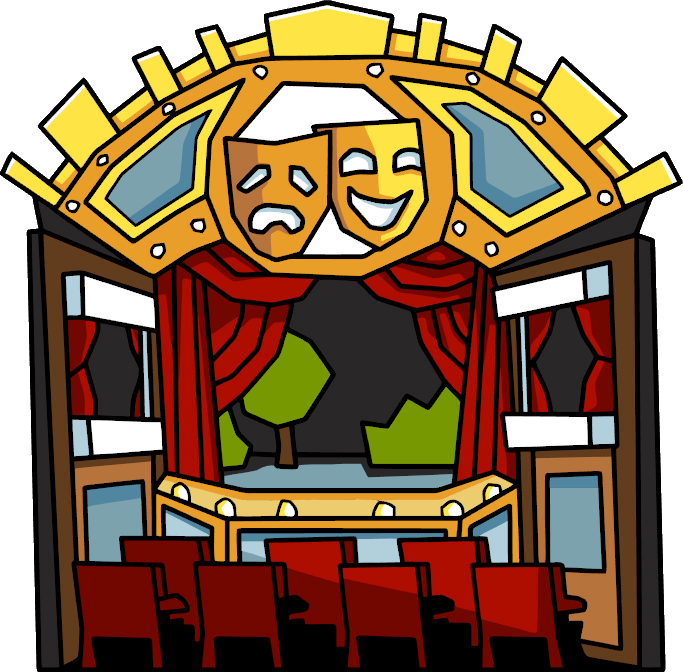 κιθάρα
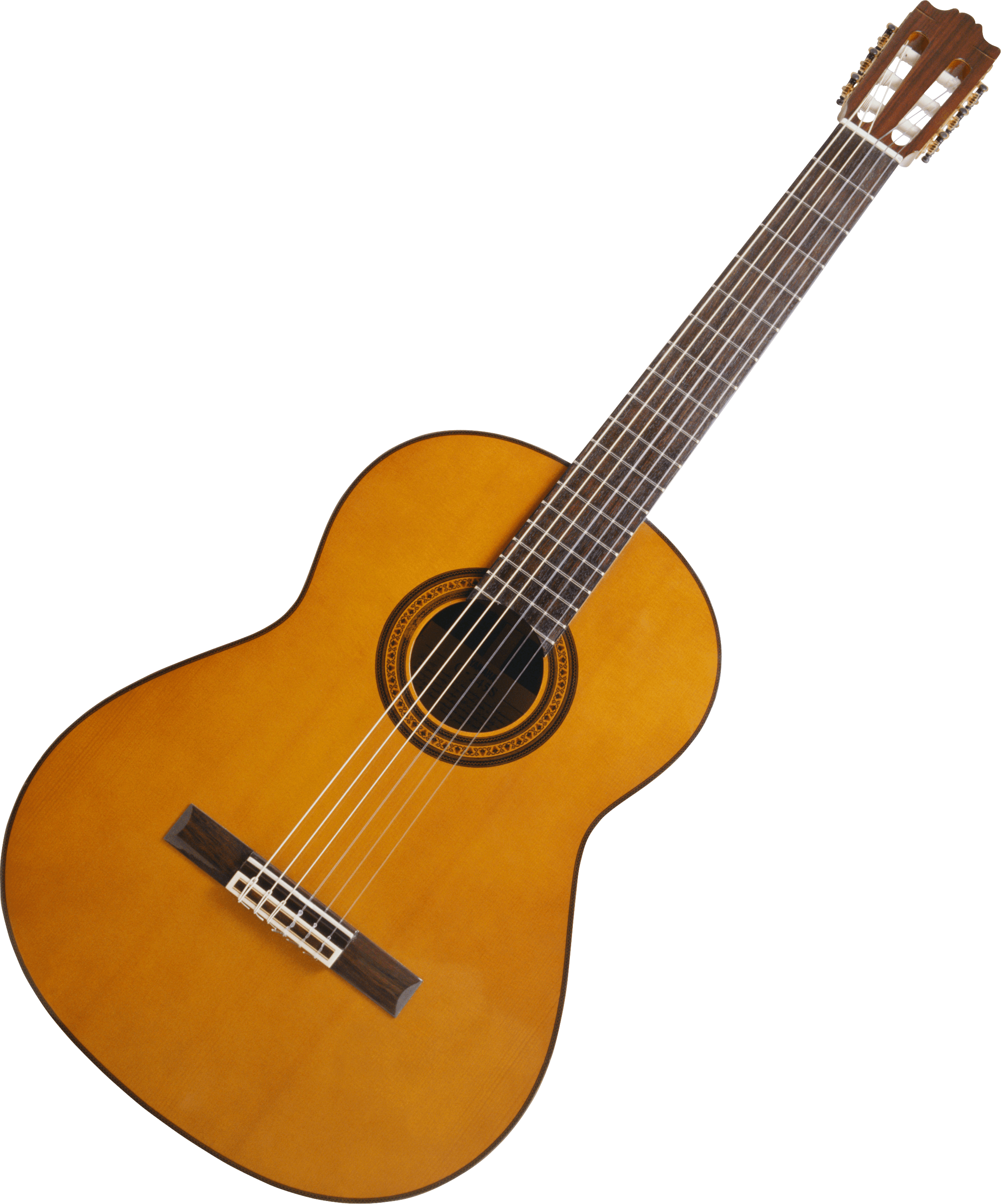 θάμνος
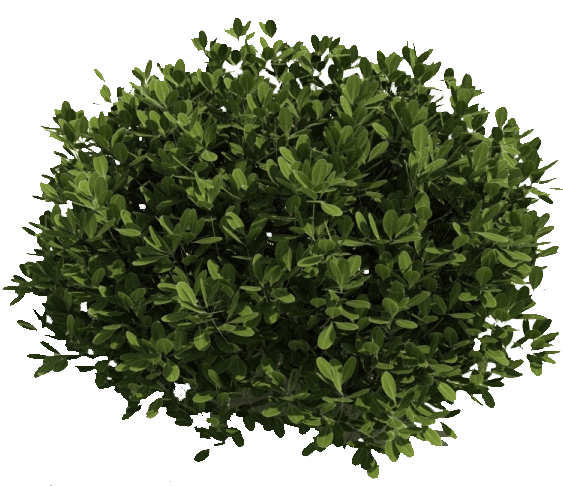 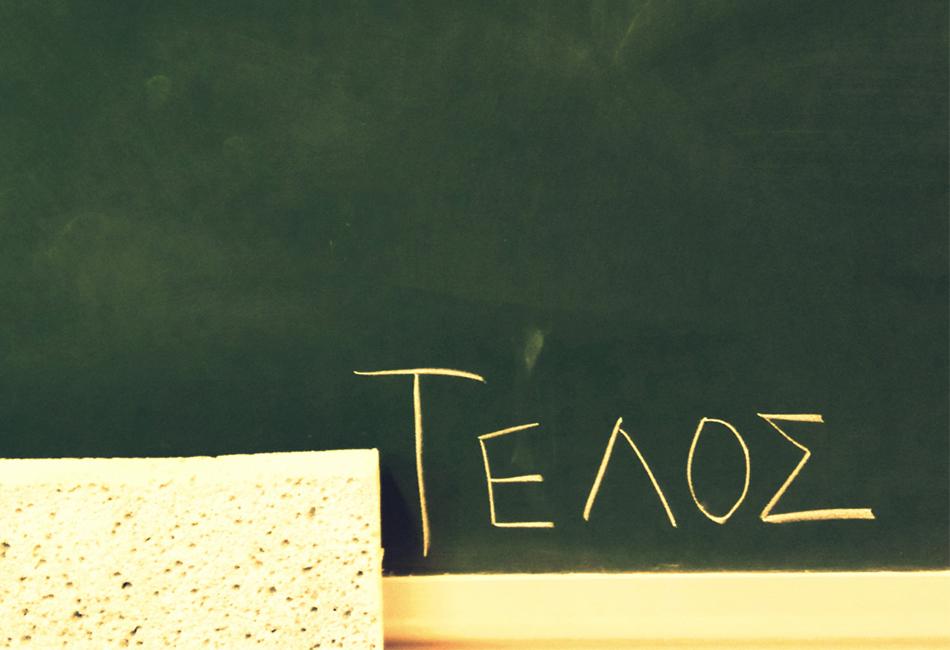 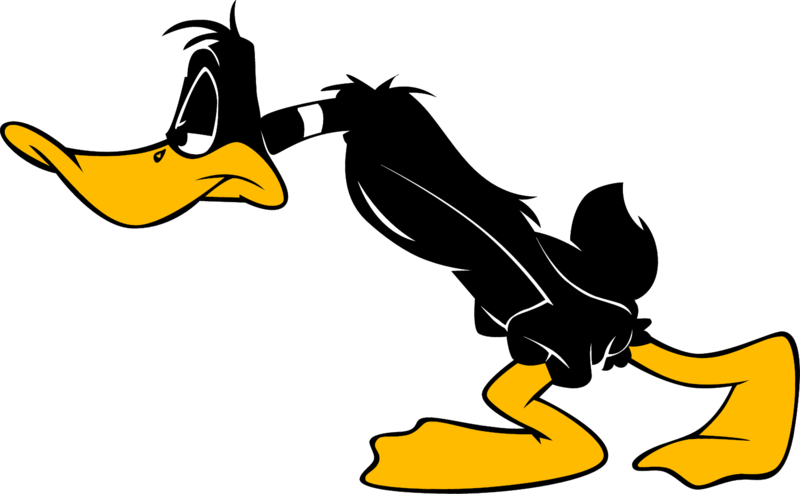